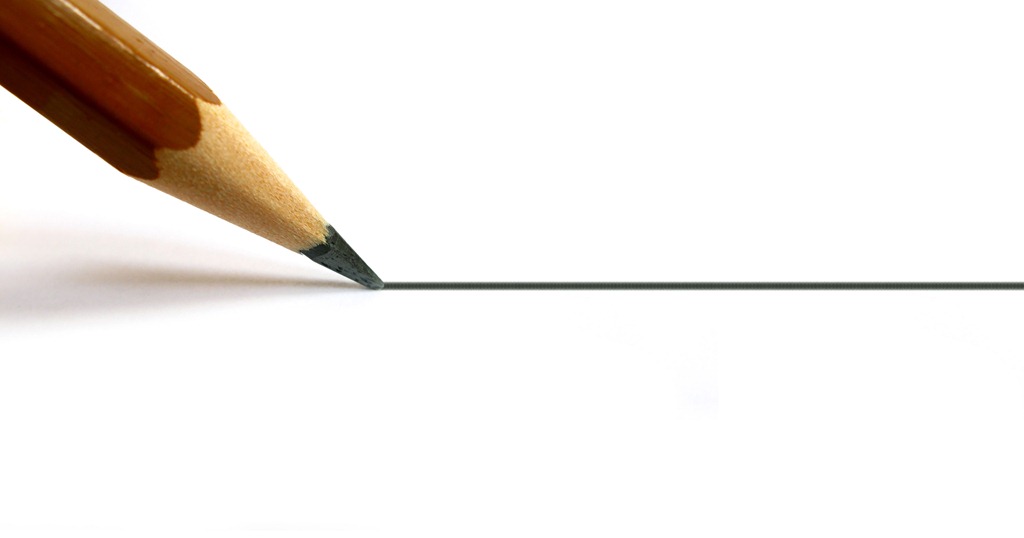 Zemes klimats un to veidojošie apstākļi
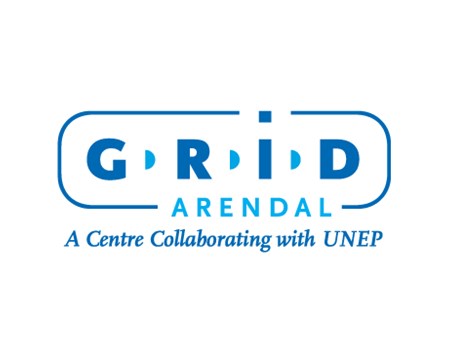 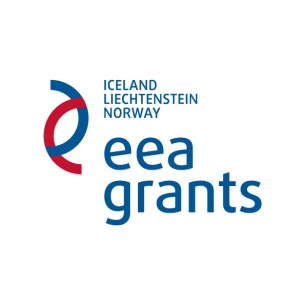 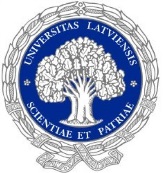 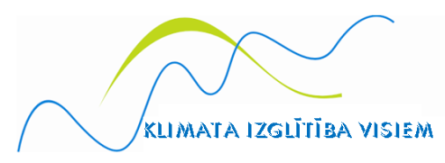 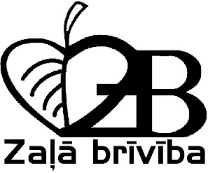 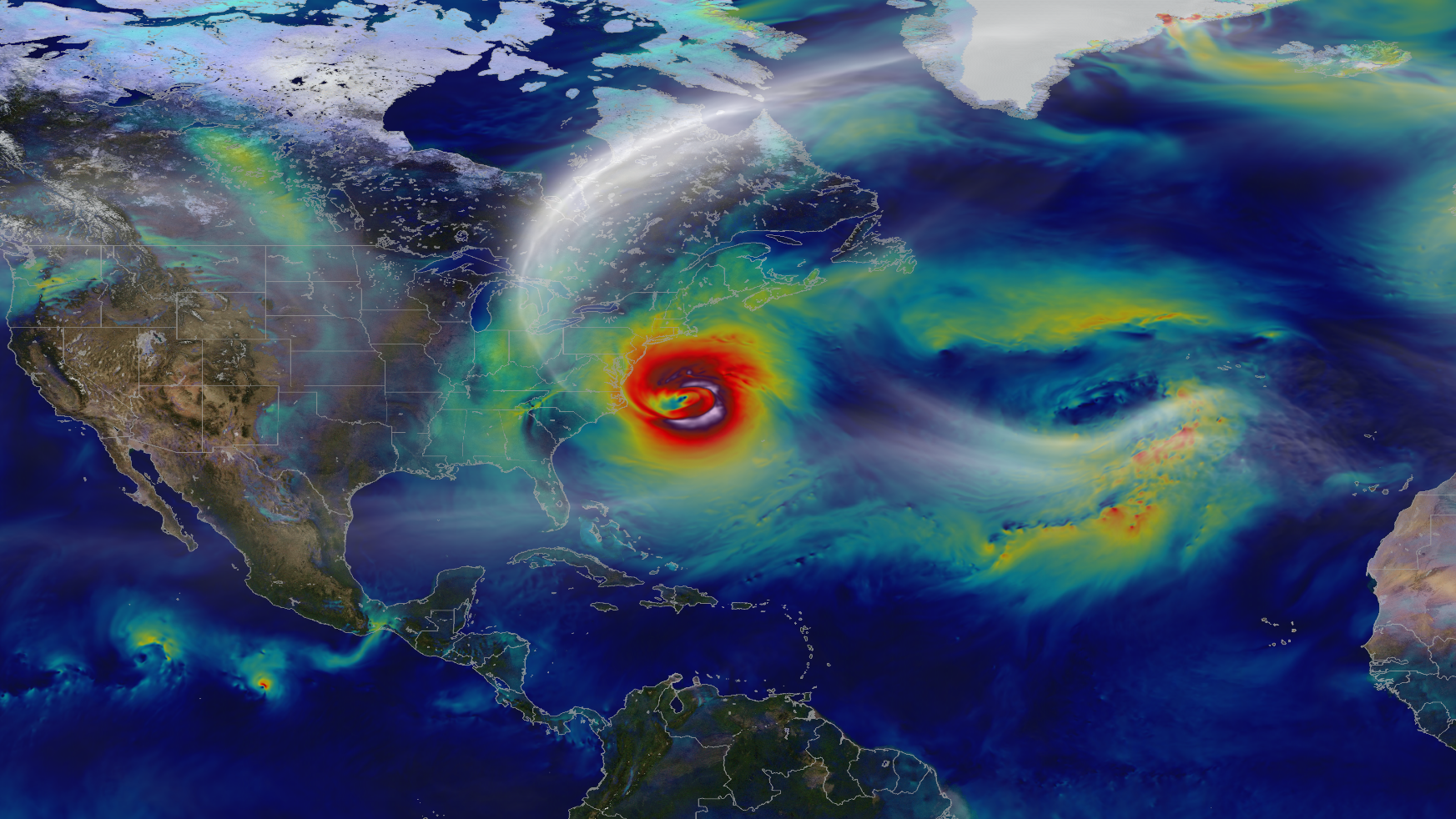 Oct. 29, 2012 – A day before landfall, Sandy intensified into a Category 2 superstorm nearly 1,000 miles wide
KLIMATS 
UN LAIKAPSTĀKĻI
Laiks (ārlaiks, laikapstākļi) ir atmosfēras stāvoklis kādā noteiktā laika sprīdī – 
to raksturo:
 

un, mainoties kaut vienam no šiem lielumiem, mainās laikapstākļi
Klimats ir ilggadējs laikapstākļu režīms, kas veidojas Saules radiācijas, Zemes virsmas rakstura un ar to saistīto atmosfēras cirkulācijas procesu rezultātā
Gaisa temperatūra
Atmosfēras spiediens
Mitrums
Nokrišņu daudzums un veids
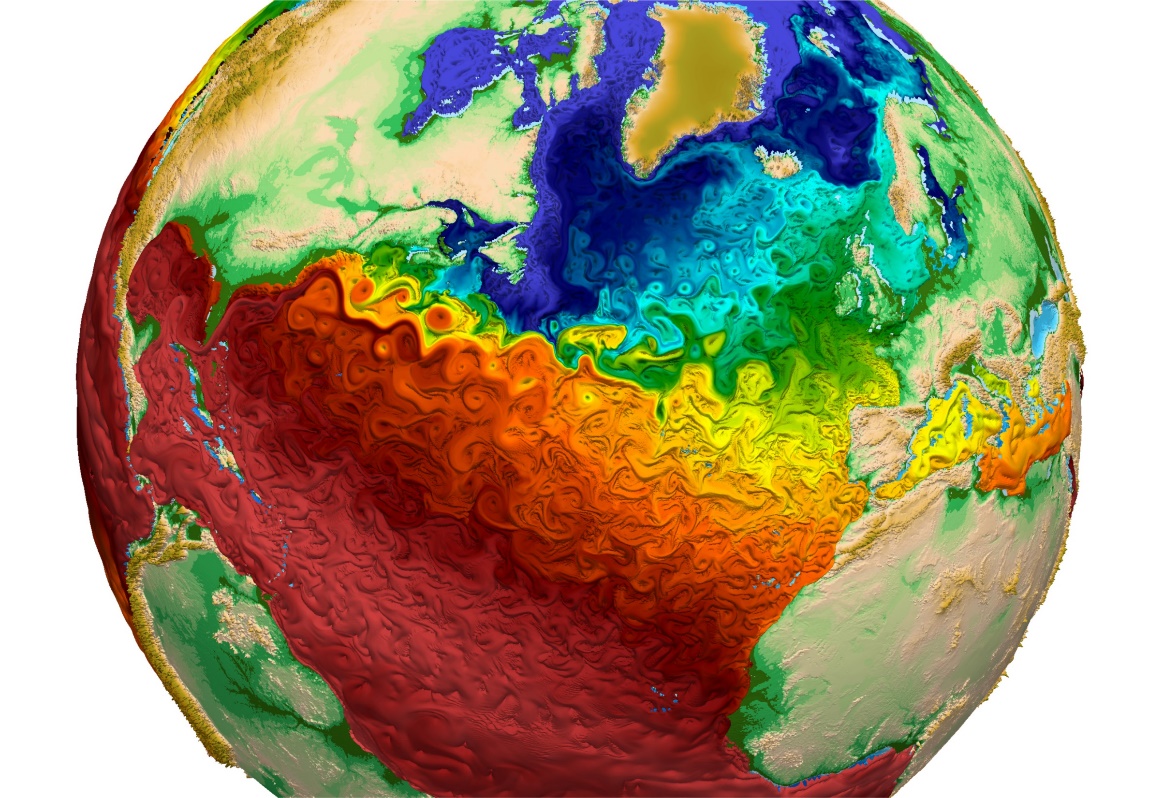 Klimatu raksturo vidējotas un ilglaicīgas atmosfēras fizikālo rādītāju vērtības, kas piemīt:
Noteiktai teritorijai (reģionālais klimats)
Zemei kopumā (globālais klimats)
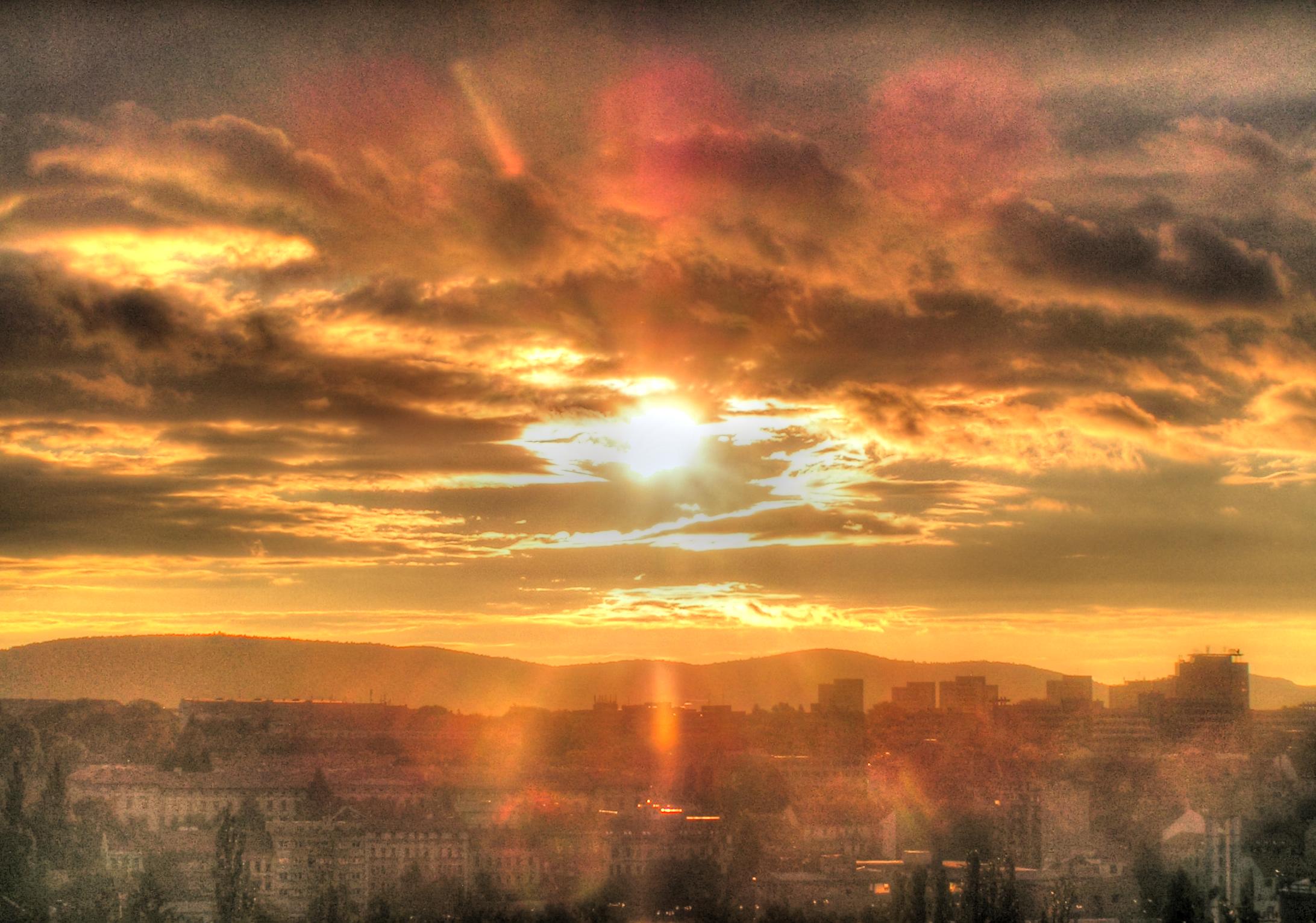 Konkrētās teritorijas klimats ir daudz pastāvīgāks nekā laikapstākļi, un 
tās klimatu nosaka:
Zemes virsmas raksturs
Atmosfēras cirkulācijas
Saules starojuma daudzums un sadalījums gada laikā
Klimats veidojas, Saules enerģijai izkliedējoties un mijiedarbojoties ar Zemi, līdz ar to klimata 
sistēma sastāv no:
Atmosfēras
Hidrosfēras
Kriosfēras
Litosfēras
Biosfēras
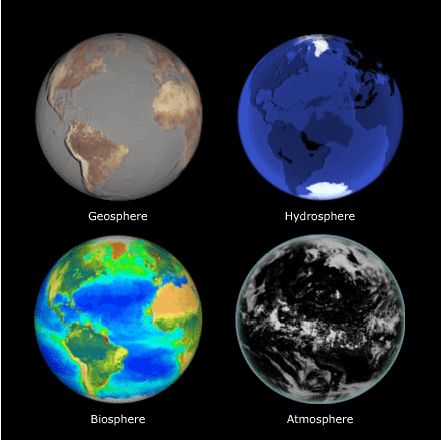 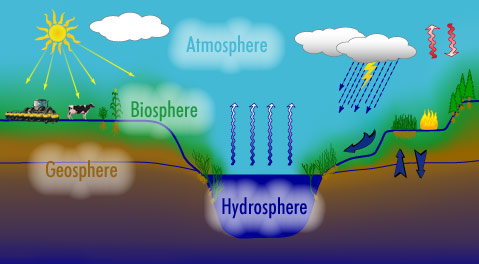 Atmosfēra
Biosfēra
Ģeosfēra
Hidrosfēra
Litosfēra
Hidrosfēra
Biosfēra
Atmosfēra
Atmosfēra ir klimata sistēmas visnestabilākā un straujāk mainīgā sadaļa, kuru veido gāzes, ūdens tvaiki, kā arī putekļi un aerosoli
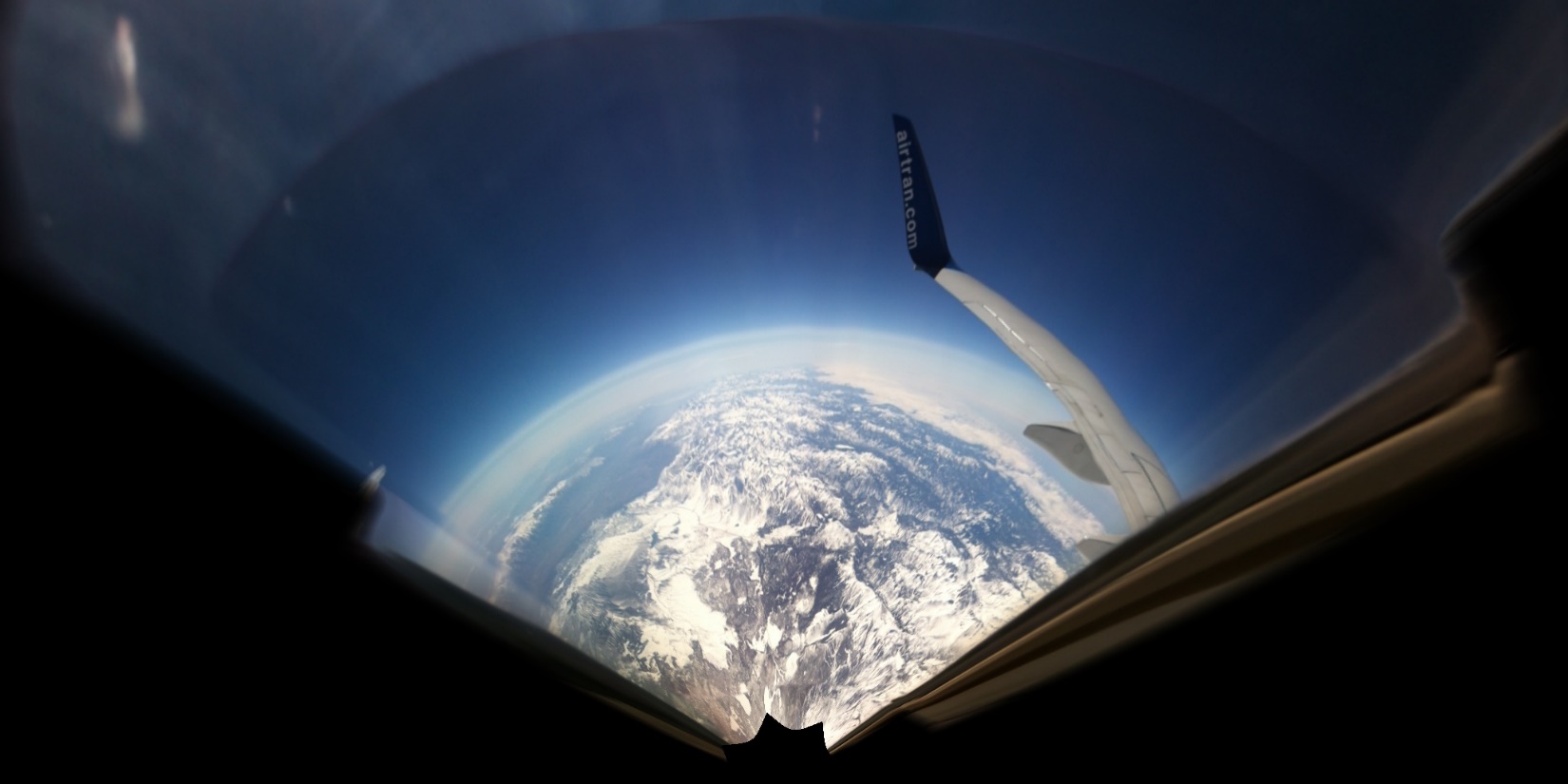 Hidrosfēru veido sauszemes un pazemes ūdeņi, jūru un okeānu ūdeņi, kuri klāj ap 70% Zemes virsmas
Kriosfēra ietver Arktikas, Antarktīdas un Grenlandes ledājus, kontinentu ledājus, jūras ledu un grunts mūžīgo sasalumu (pazemes apledojumu)
Biosfēra – dzīvības izplatības zona uz Zemes
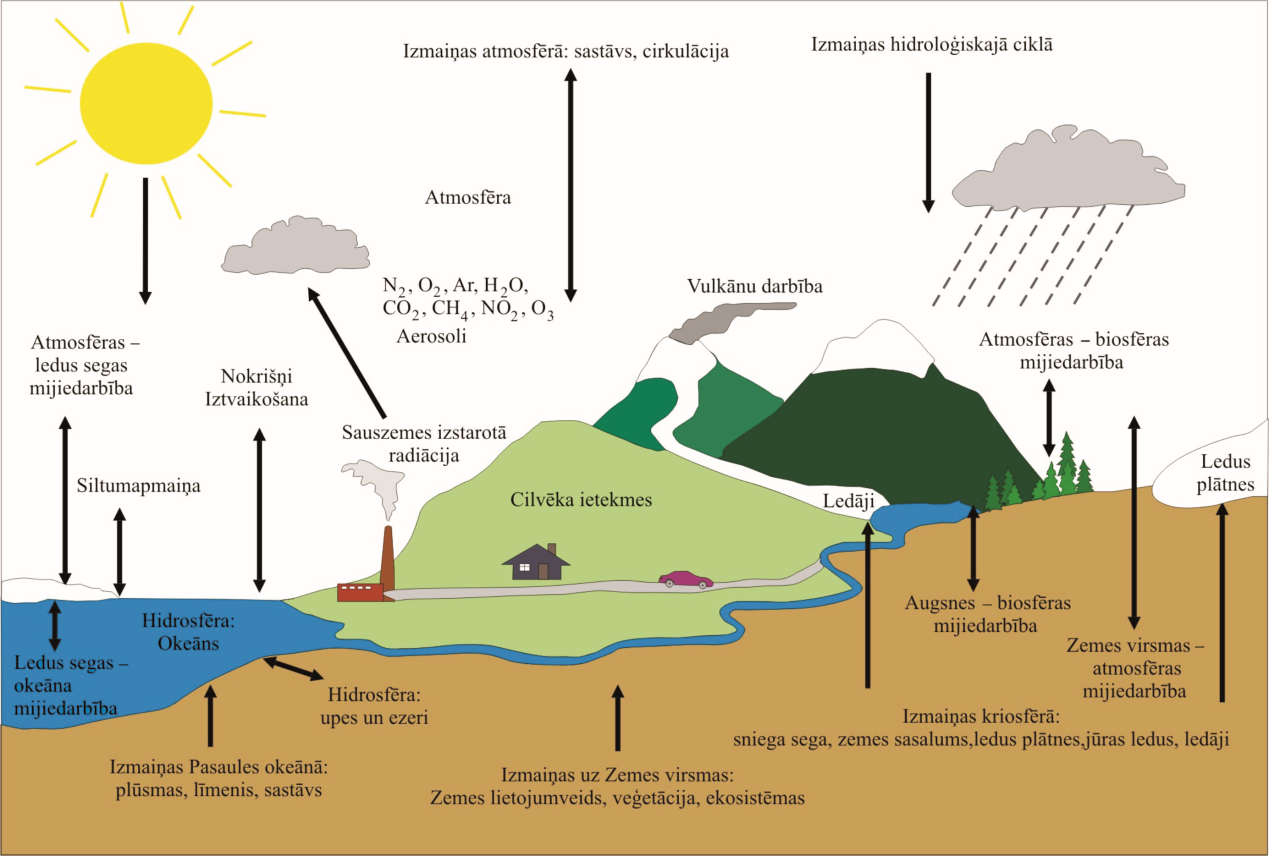 Globālās klimata sistēmas galvenie elementi un to mainību ietekmējošie procesi
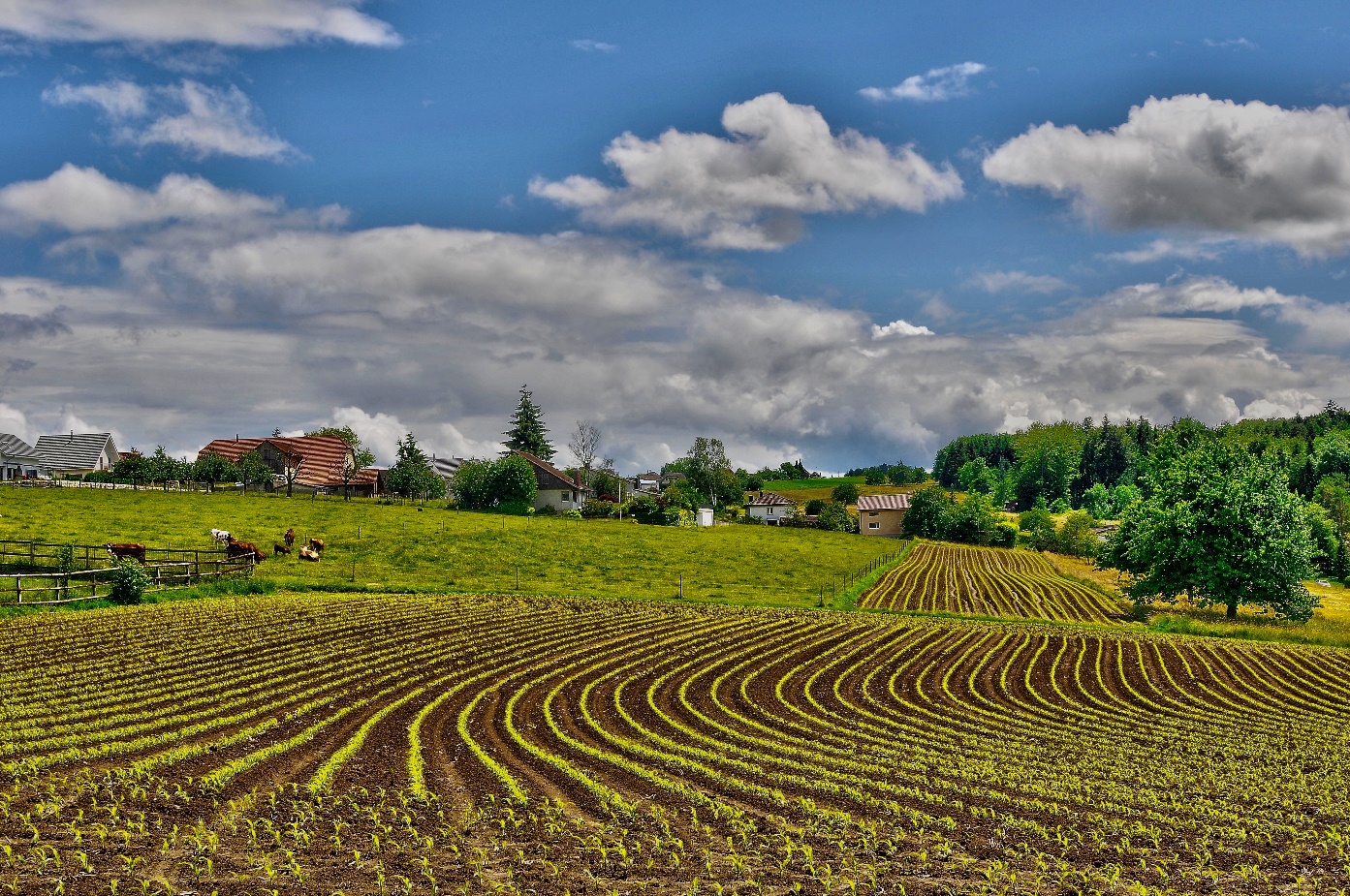 Klimata mainības cēloņi var būt: 


kas vispirms ietekmē atmosfēras sastāvu un zemes lietojuma veidus
Dabiski procesi
Cilvēka darbība
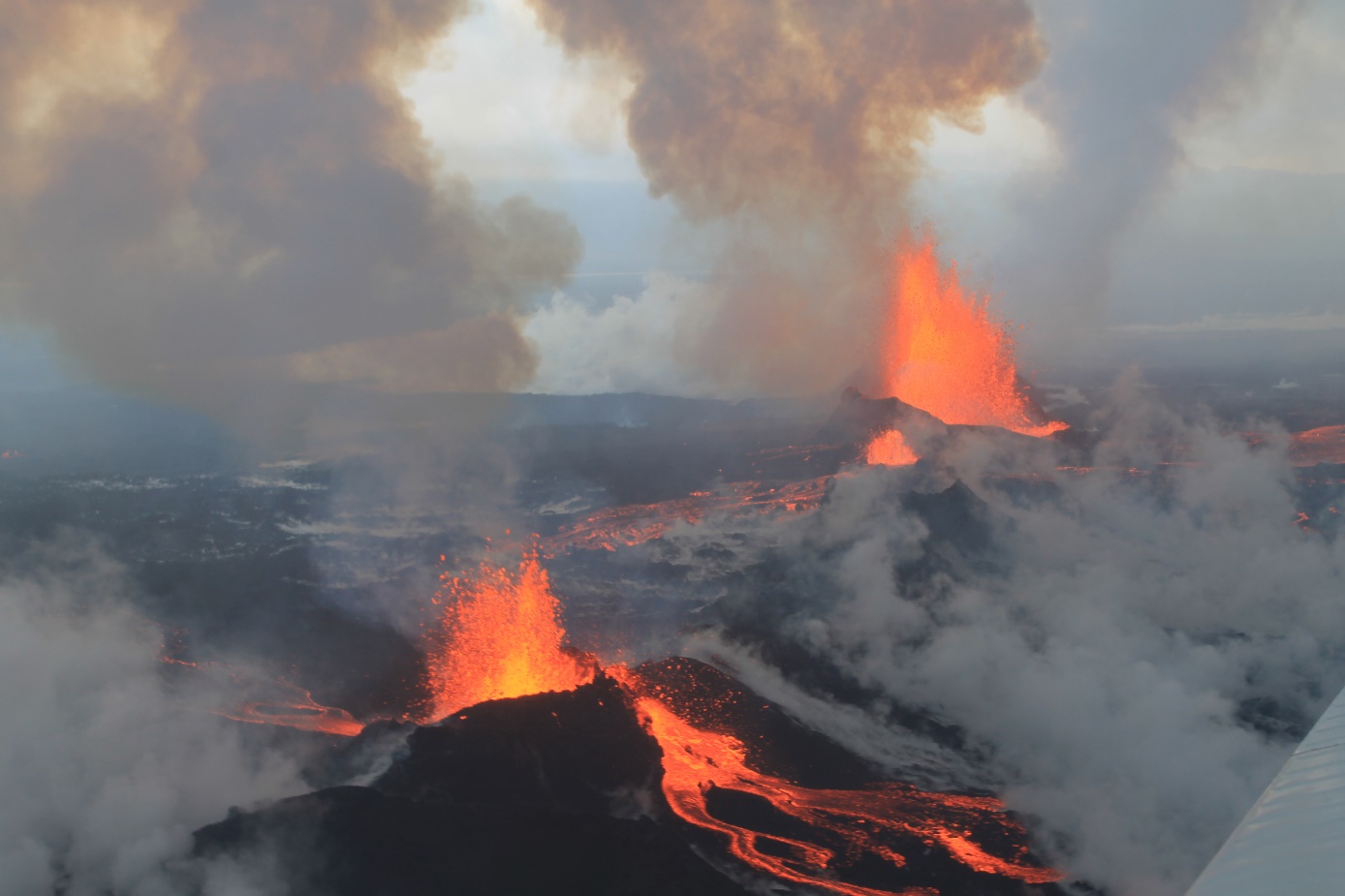 Bárðarbunga Volcano, Iceland, September 4 2014
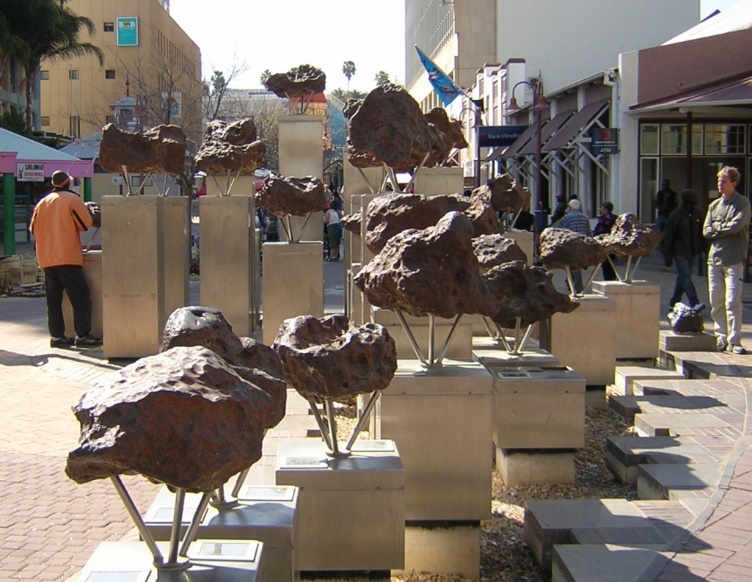 Meteorite Plaza, Windhoek, Namibia
Zemes klimatu ļoti būtiski 
var ietekmēt arī:
Ģeoloģiskas katastrofas (lieli vulkānu izvirdumi, kontinentu pārvietošanās)
Kosmiskas katastrofas (piemēram, meteorītu triecieni)
Cilvēka darbība (jaudīgu atomieroču izmantošana, upju noteces kontinentāla mēroga pārdale)
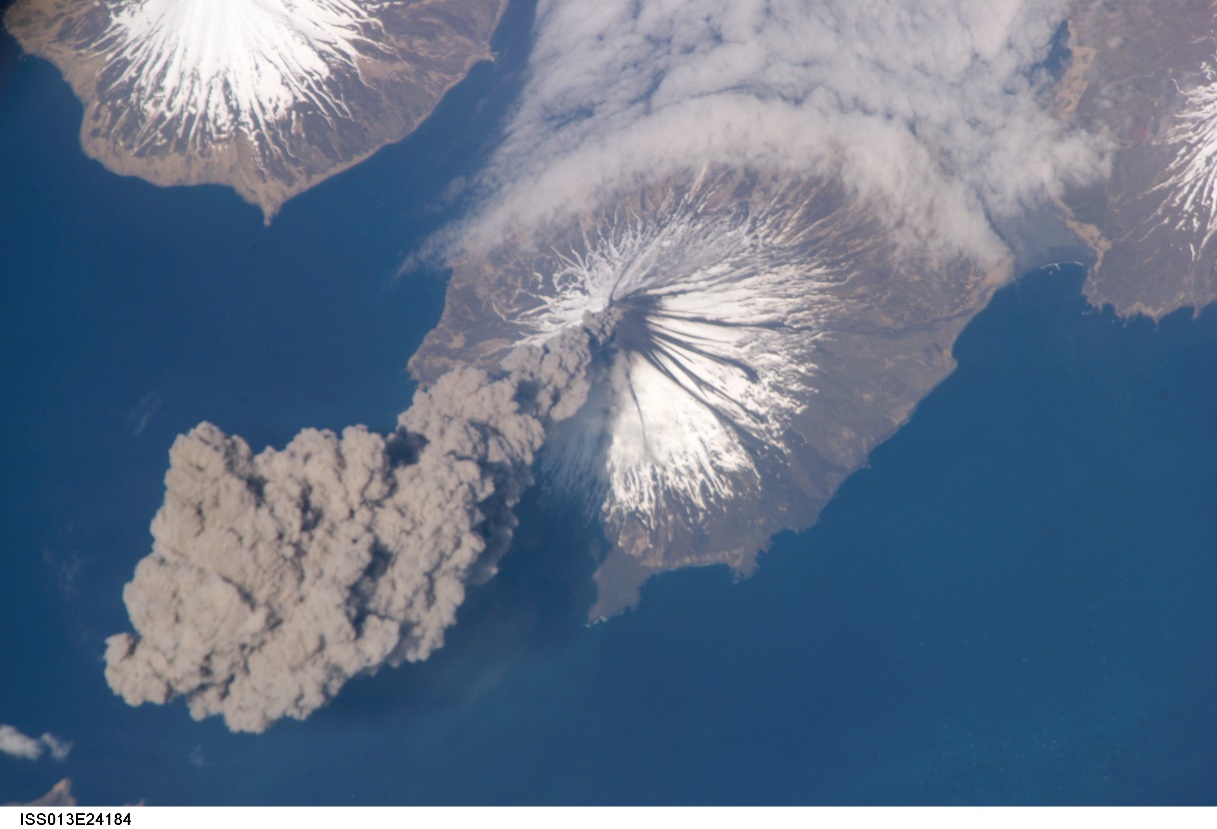 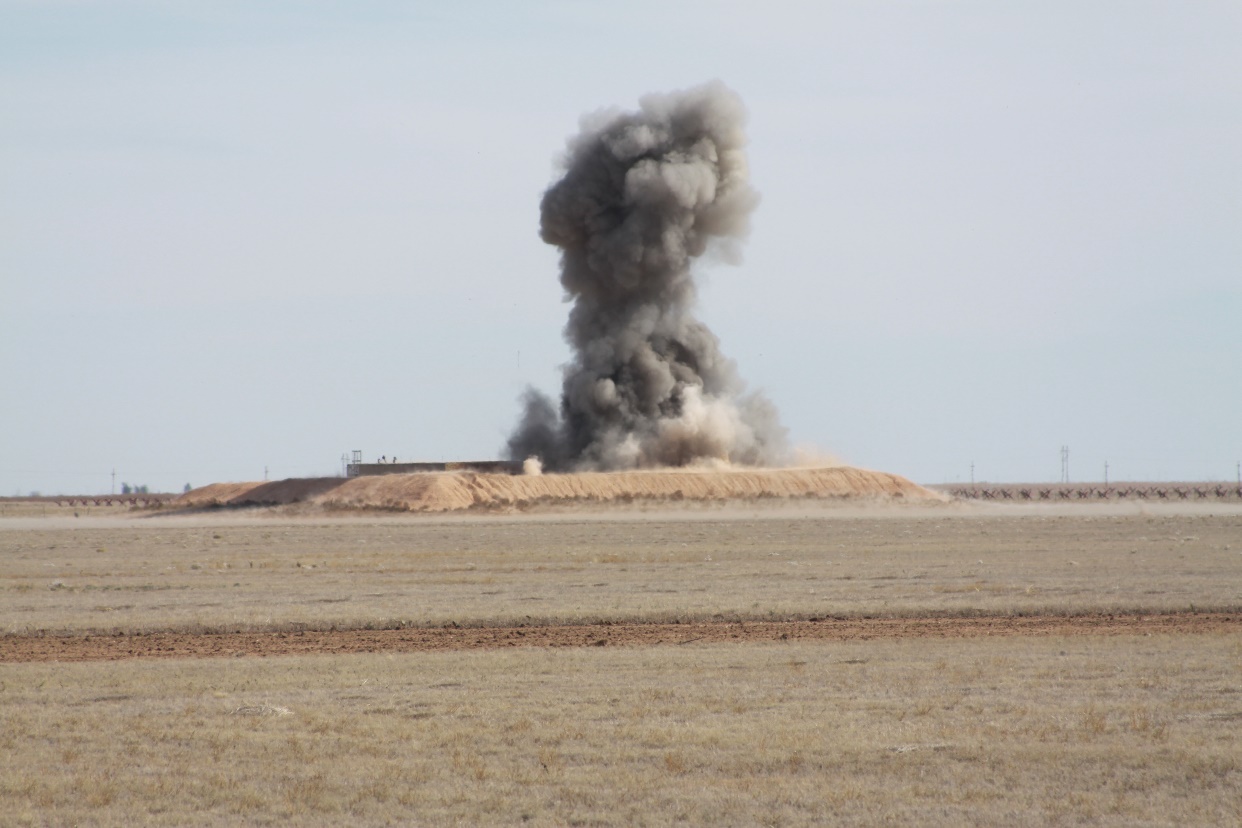 Cleveland Volcano, Aleutian Islands, Alaska (NASA, International Space Station, 05/23/06)
High Explosive from the Last B53 Nuclear Bomb
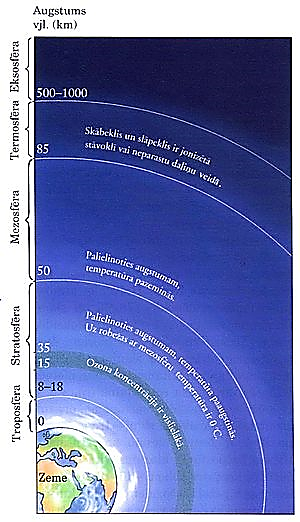 Atmosfēras slāņi
ZEMES ATMOSFĒRA UN TĀS UZBŪVES IETEKME UZ KLIMATU
Atmosfēra nav viendabīga, to veido dažāda biezuma zonas:
Eksosfēra
Troposfēra
Termosfēra
Stratosfēra
Mezosfēra
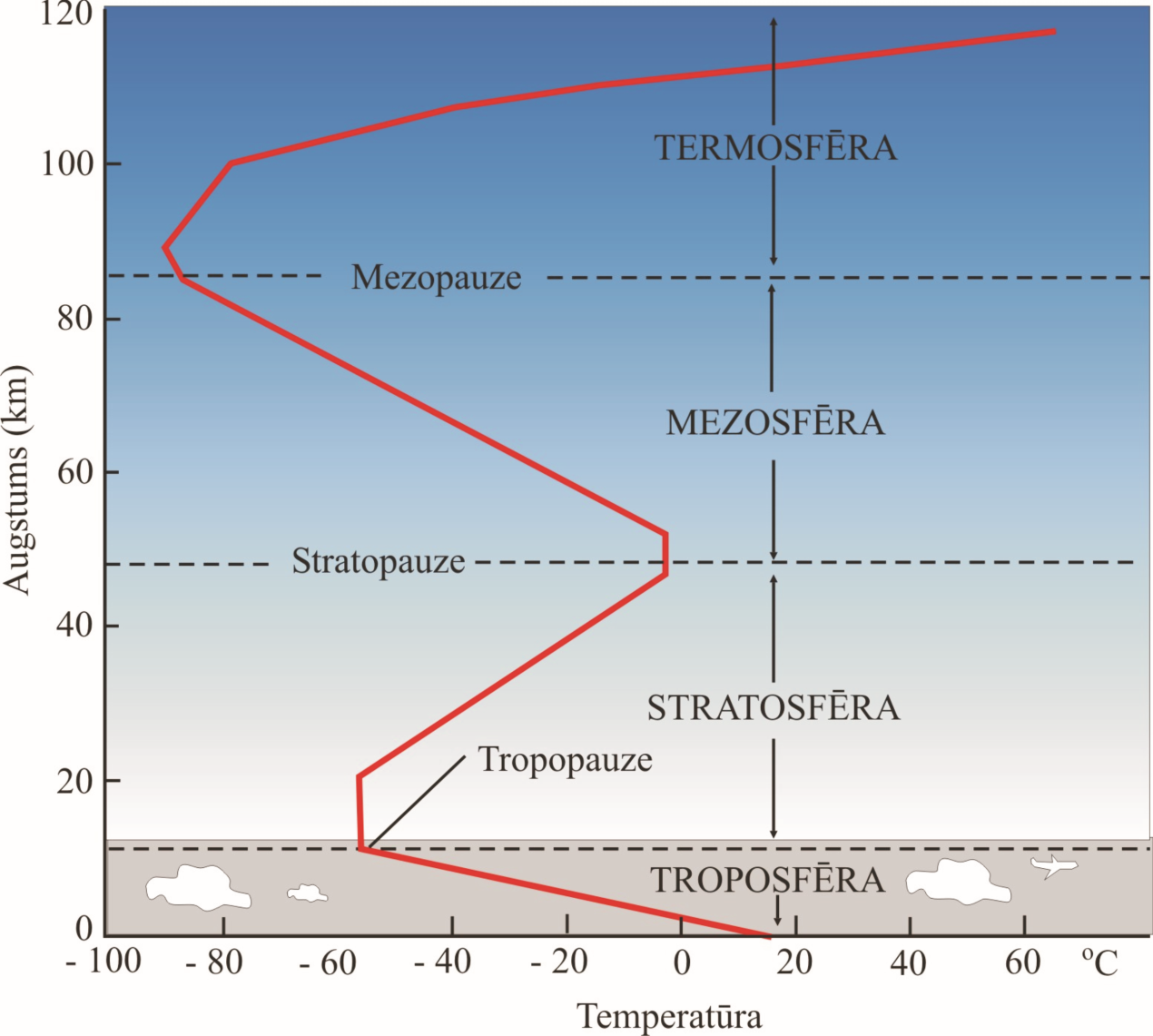 Zemes atmosfēras un temperatūras mainība atkarībā no attāluma līdz Zemes virsmai
Temperatūras inversijas cēlonis stratosfērā ir fotoķīmiskas reakcijas (gaismas starojuma reakcijas, šajā gadījumā ultravioletā starojuma iedarbībā), kas sekmē ozona (O3) izveidošanos
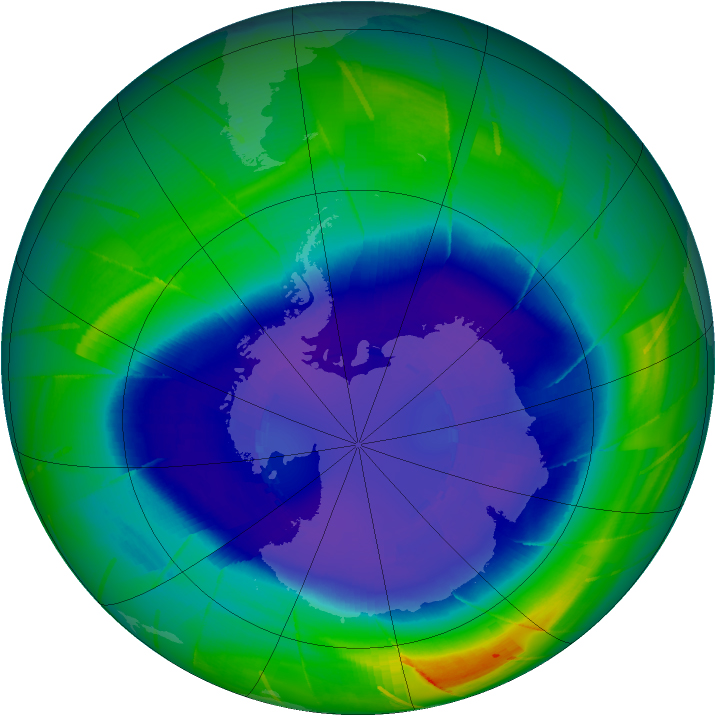 2009 Antarctic Ozone Hole
Maksimālā ozona koncentrācija novērojama apmēram 25 km augstumā, bet maksimālā temperatūra – apmēram 50 km augstumā
Liela daļa enerģijas tiek absorbēta augšējos stratosfēras slāņos un nesasniedz maksimālās ozona koncentrācijas zonu, taču, tā kā gaisa blīvums ir zems, siltuma enerģijas pārnese no augšējiem stratosfēras slāņiem ir lēna
Atmosfēras procesus būtiski ietekmē elektromagnētiskā starojuma mijiedarbība ar atmosfēru veidojošām gāzēm
Atmosfēru pamatā veido slāpeklis (78%) un skābeklis (21%), bet arī ūdens tvaikiem un ogļskābajai gāzei  ir būtiska nozīme klimata veidošanā
Galveno atmosfēras zonu raksturojošie parametri
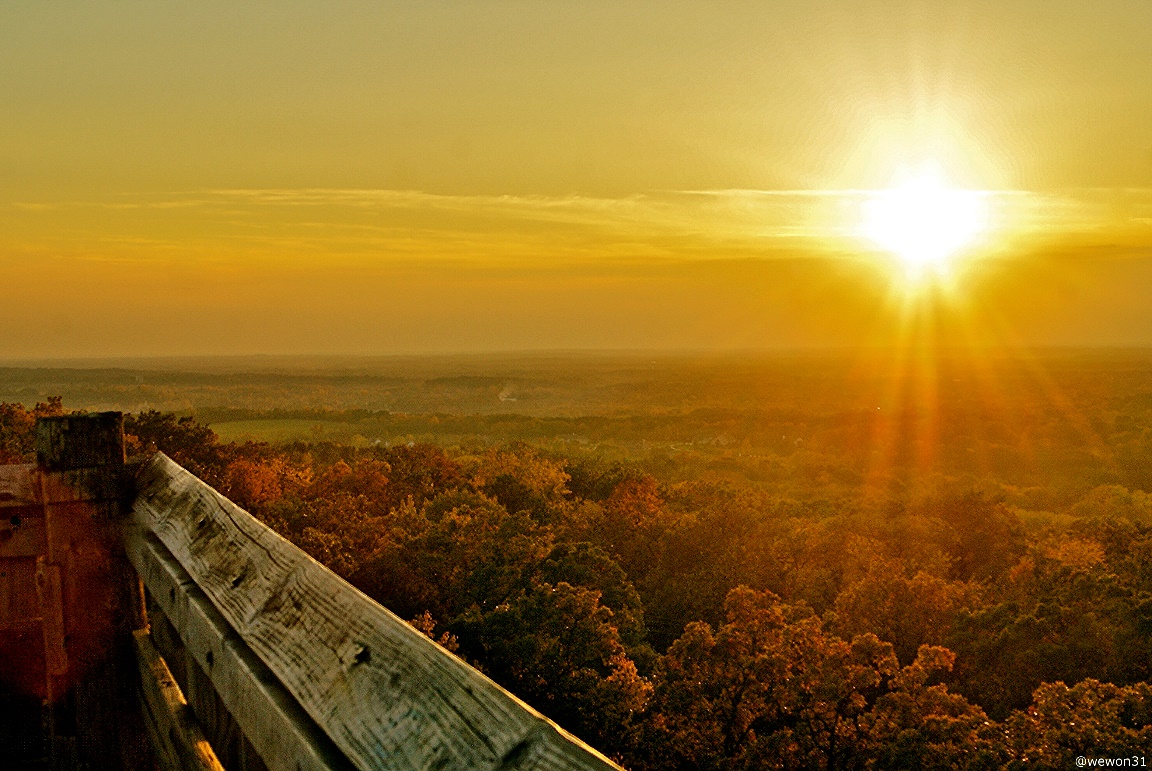 SAULES STAROJUMS UN ZEMES KLIMATS
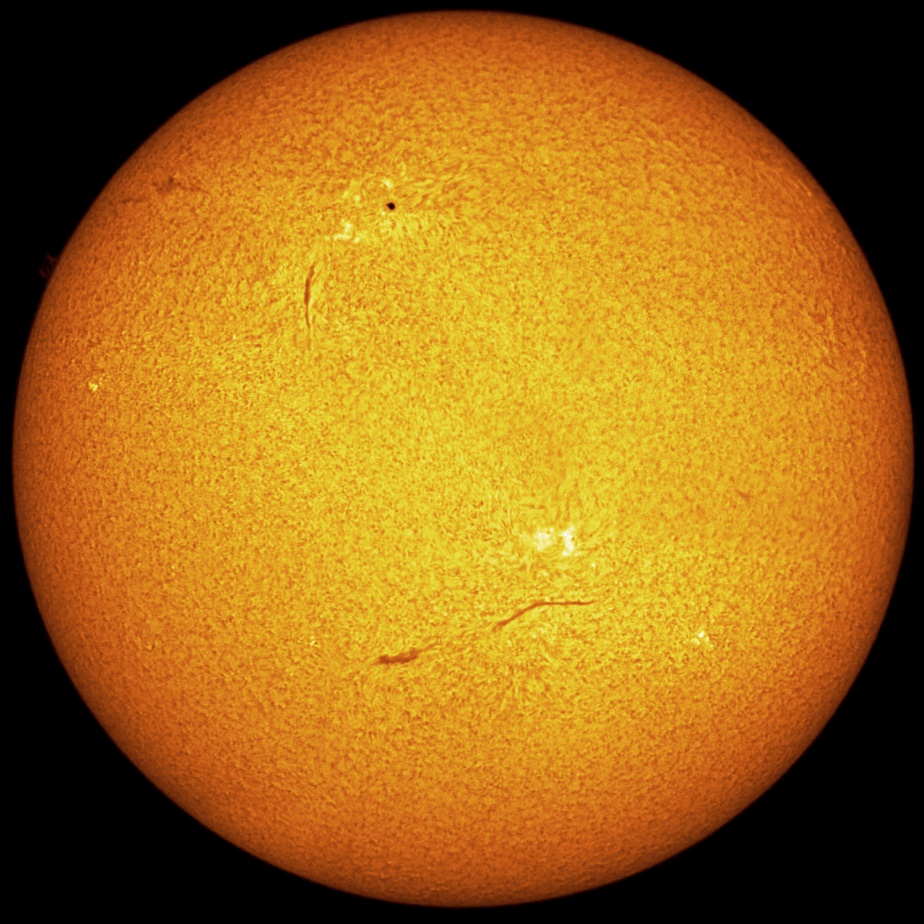 Galvenie faktori, kas nosaka Saules enerģijas pieplūdi, ir:
Leņķis, kādā Saules starojums sasniedz zemi
Atmosfēras sastāvs un Saules un kosmiskās telpas starojuma mijiedarbība ar zemes atmosfēru veidojošām gāzēm
Starojuma veiktais attālums
The sun in H-alpha on 5th January 2011, around 10:30
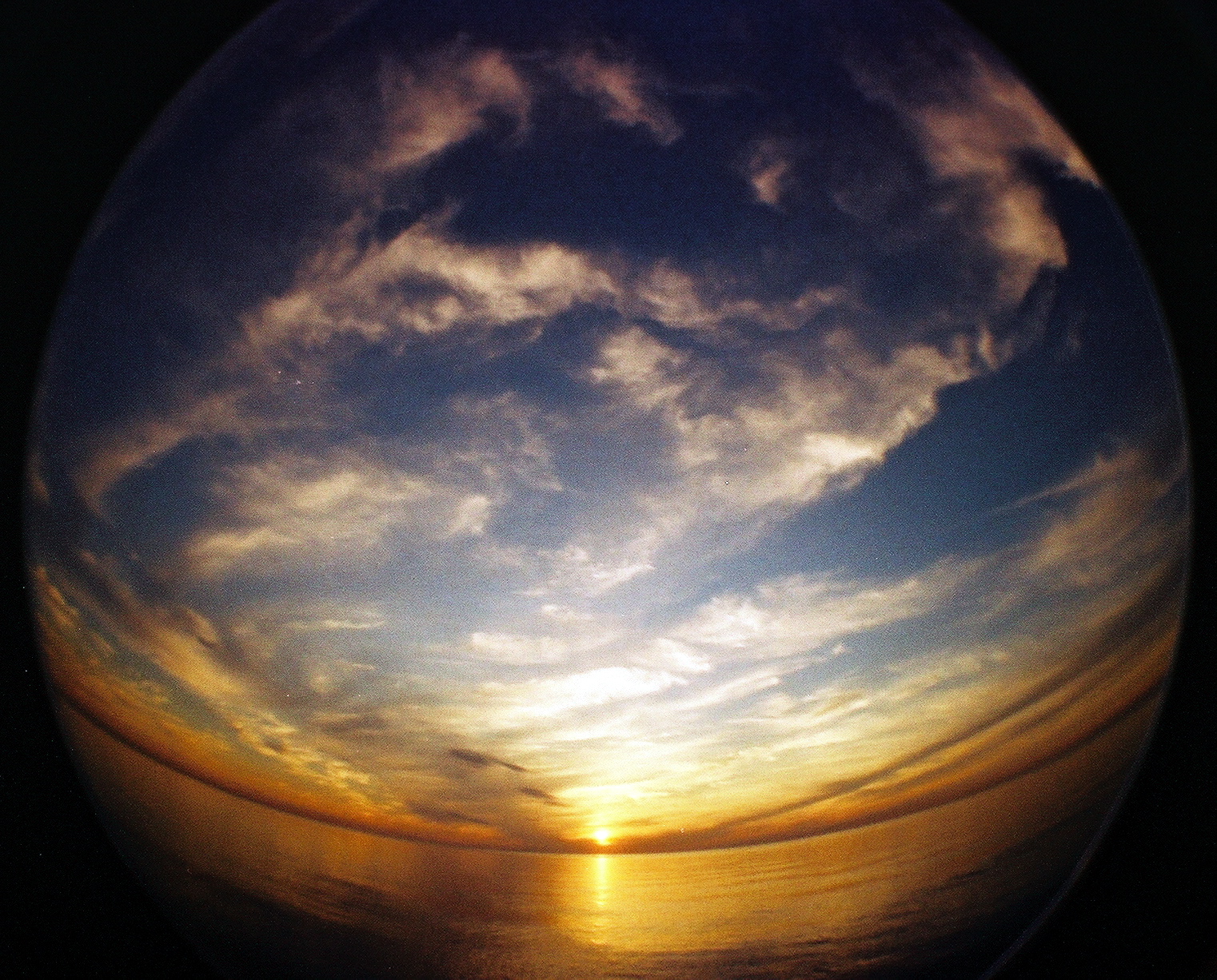 Iemesls Saules staru krišanas leņķa un dienas garuma izmaiņām ir nepārtrauktās Zemes stāvokļa izmaiņas attiecībā pret Sauli un Zemes griešanās ass slīpuma ilglaicīgās svārstības
Ja Zemes rotācijas ass būtu perpendikulāra orbītas plaknei, tad visu gadu Saule apgaismotu Zemi vienādi un gadalaiki nemainītos
Zemi sasniedz:
Kosmiskais starojums
(elementārdaļiņas un kosmiskās telpas daļiņu un starojuma plūsma)
Pilna spektra Saules elektromagnētiskais starojums
Jonizētu daļiņu plūsma (piemēram, ūdeņraža vai hēlija atomu kodoli)
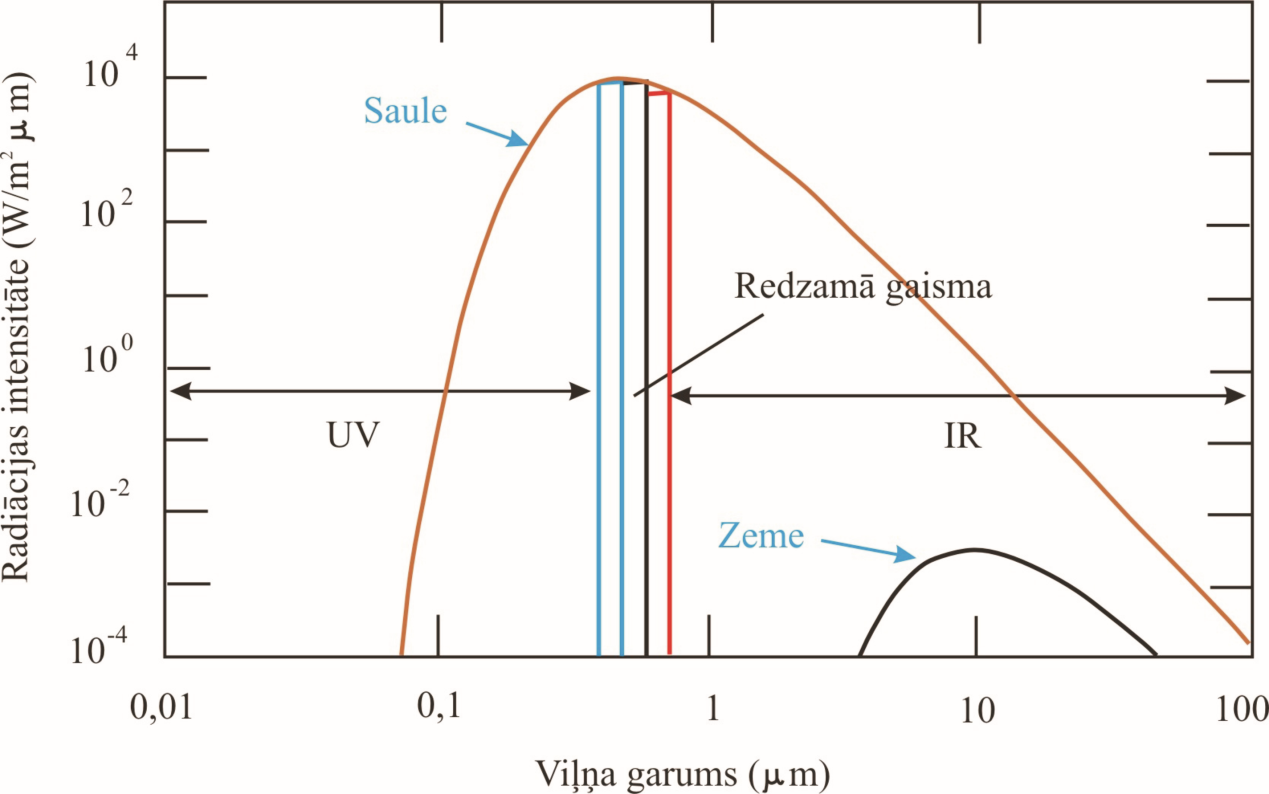 Saules un Zemes starojuma intensitāte un spektrs
Zemes klimatu galvenokārt ietekmē elektromagnētiskā starojuma plūsma –
Zemes atmosfēras ārējos slāņus sasniedz starojums, kura spektrālais sastāvs atbilst melna ķermeņa starojumam, kura temperatūra 
ir ap 6000 K
Zemi sasniedz pilns Saules elektromagnētiskā 
starojuma spektrs:
Ultravioletie stari
Rentgen-starojums
γ (gamma) stari
Redzamā gaisma
Radioviļņi
Infrasarkanais starojums
Elektromagnētiskā starojuma enerģija samazinās, pieaugot viļņa garumam, 
un lielākajai daļai starojuma, kas sasniedz Zemi, ir augsta enerģija un relatīvi īss viļņu garums
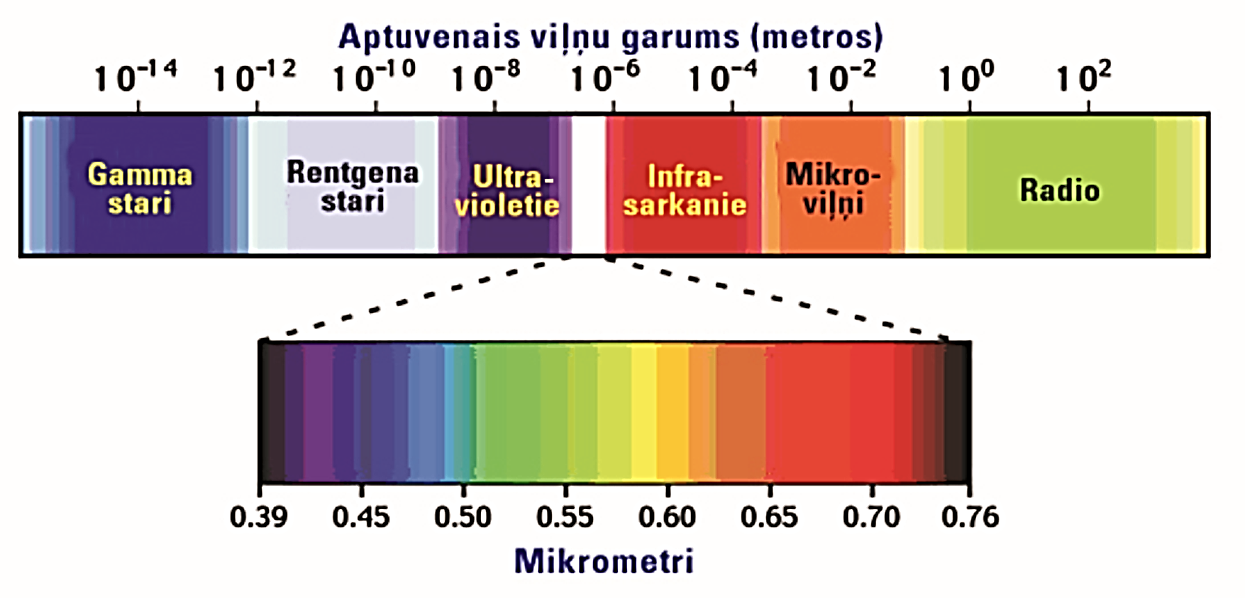 Elektromagnētiskā spektra sadalījums pa viļņa garumiem; redzamās gaismas spektrs no 0,40 līdz 0,71 mikrometriem (µm)
Ievērojama daļa Saules starojuma Zemes virsmu nesasniedz, bet tiek saistīta atmosfēras augšējos slāņos vai arī atstarota kosmiskajā telpā
Solārā konstante ir lielums, kas raksturo Saules enerģijas pieplūdi Zemes atmosfēras sistēmā
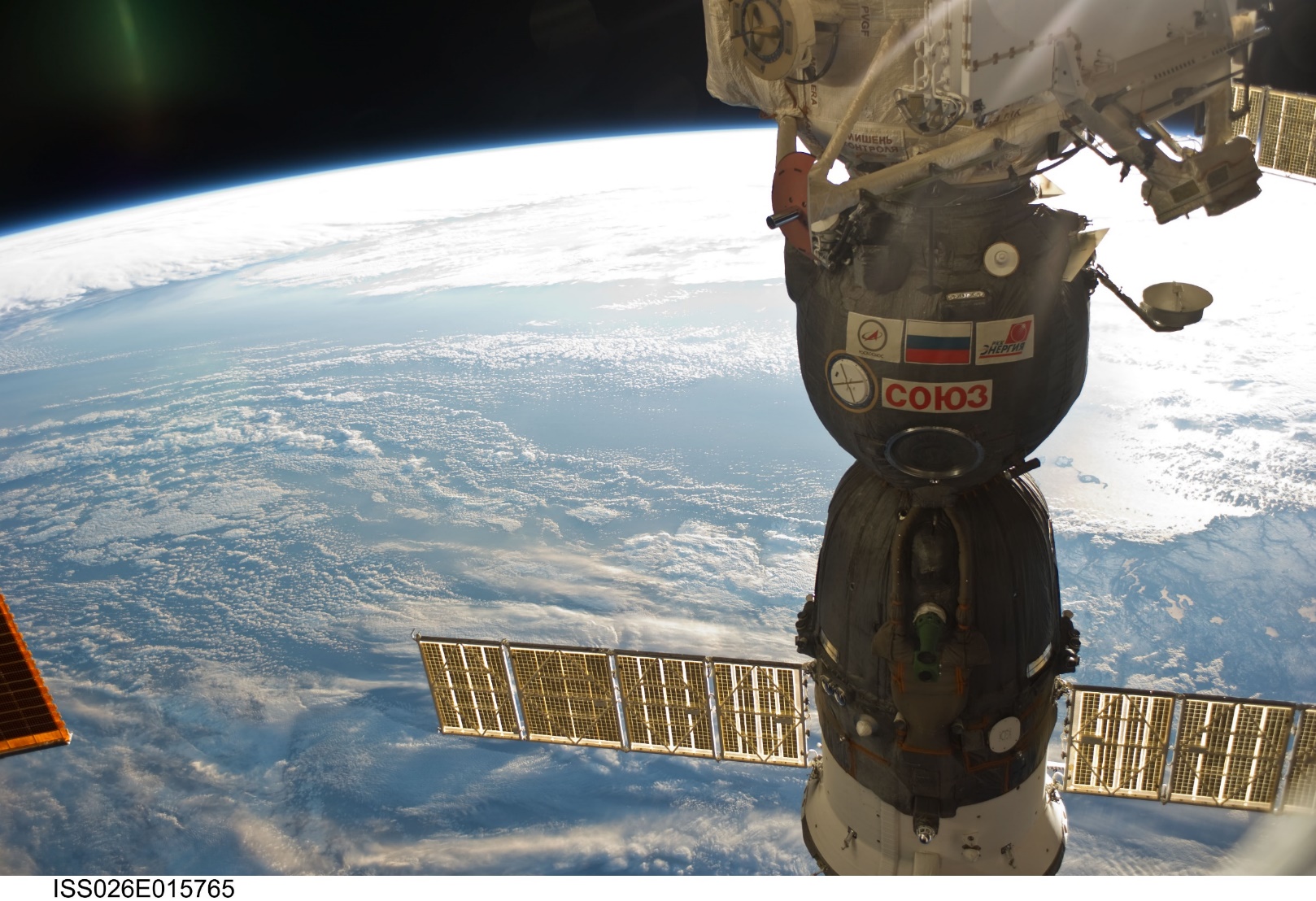 Solāro konstanti izsaka kā solārās radiācijas daudzumu, kas krīt perpendikulāri Saules staru krišanas leņķim, Zemei atrodoties vidējā attālumā no Saules
Newfoundland and clouds over the North Atlantic Ocean share a scene with a Soyuz spacecraft; NASA, International Space Station, 01/06/11
Gada laikā vislielākais Saules enerģijas daudzums sasniedz Zemi, kad tā ir vistuvāk Saulei – perihēlijā, bet vismazākais – kad Zeme atrodas afēlijā
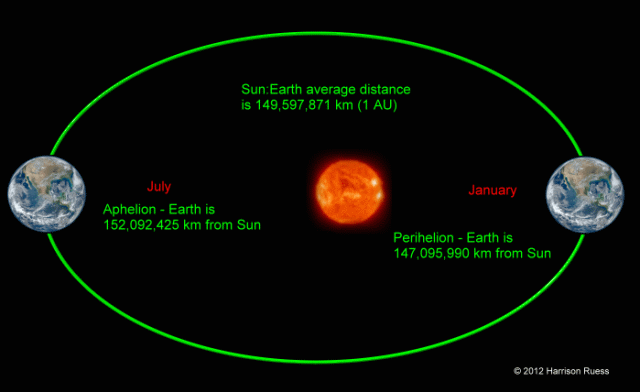 Perihēlija un afēlija kontrasti Saules radiācijas sadalījumā, kā arī sezonālās starojuma izmaiņas spēj ietekmēt globālo klimatu
Janvāris – perihēlijs – Zeme no Saules 147 095 990 km attālumā
Jūlijs – afēlijs – Zeme no Saules 152 092 425 km attālumā
Tiešais starojums ir Saules staru enerģijas daudzums, kas nonāk uz Zemes virsmas vienu laukuma vienību noteiktā laika vienībā un ir aprēķināts uz horizontālas virsmas vai uz virsmas, kas atrodas perpendikulāri Saules staru krišanas leņķim
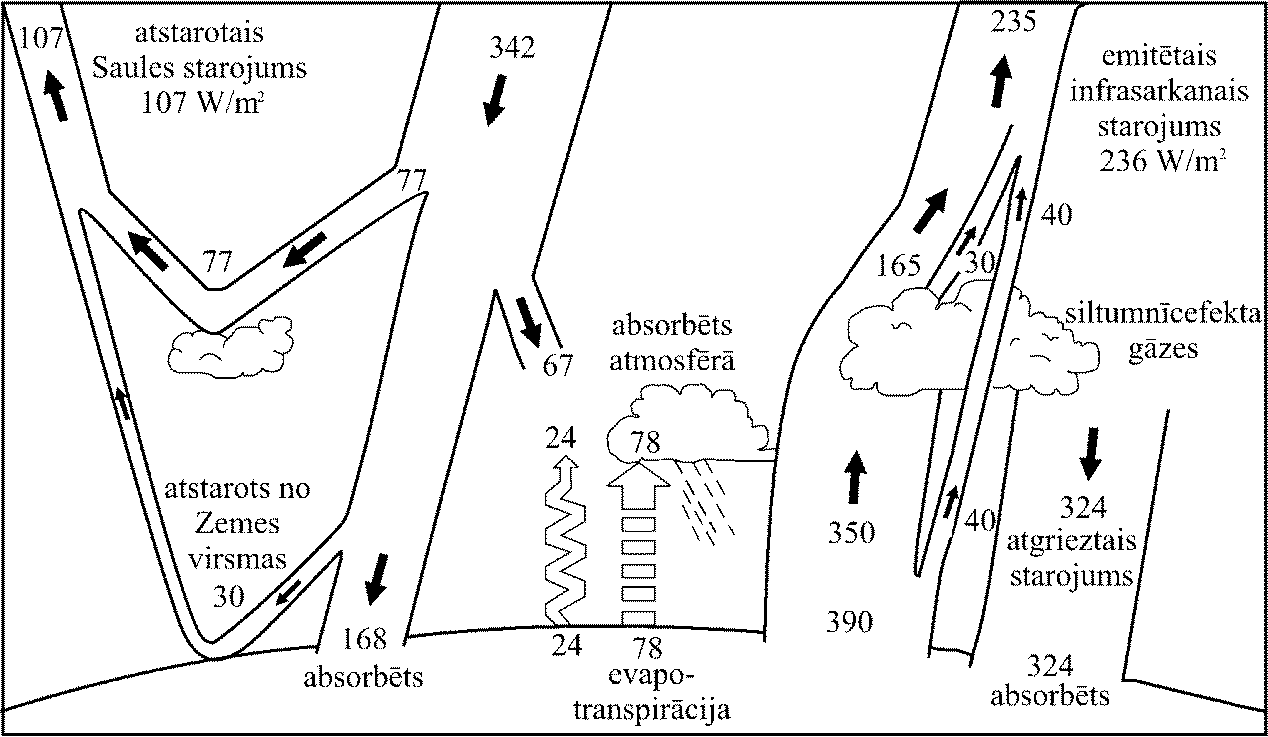 Zemes enerģijas bilance
Saules starojuma enerģija ir gandrīz līdzsvarā ar Zemes virsmas atstarotās enerģijas daudzumu
Aptuveni 30% Saules starojuma tiek atstarots Visumā – daļu šīs enerģijas atstaro mākoņu sega un smalkās daļiņas, kas atrodas atmosfērā, proti, aerosoli
Gaišākie Zemes virsmas apgabali – sniegs, ledus un tuksneši – atstaro 1/3 Saules starojuma
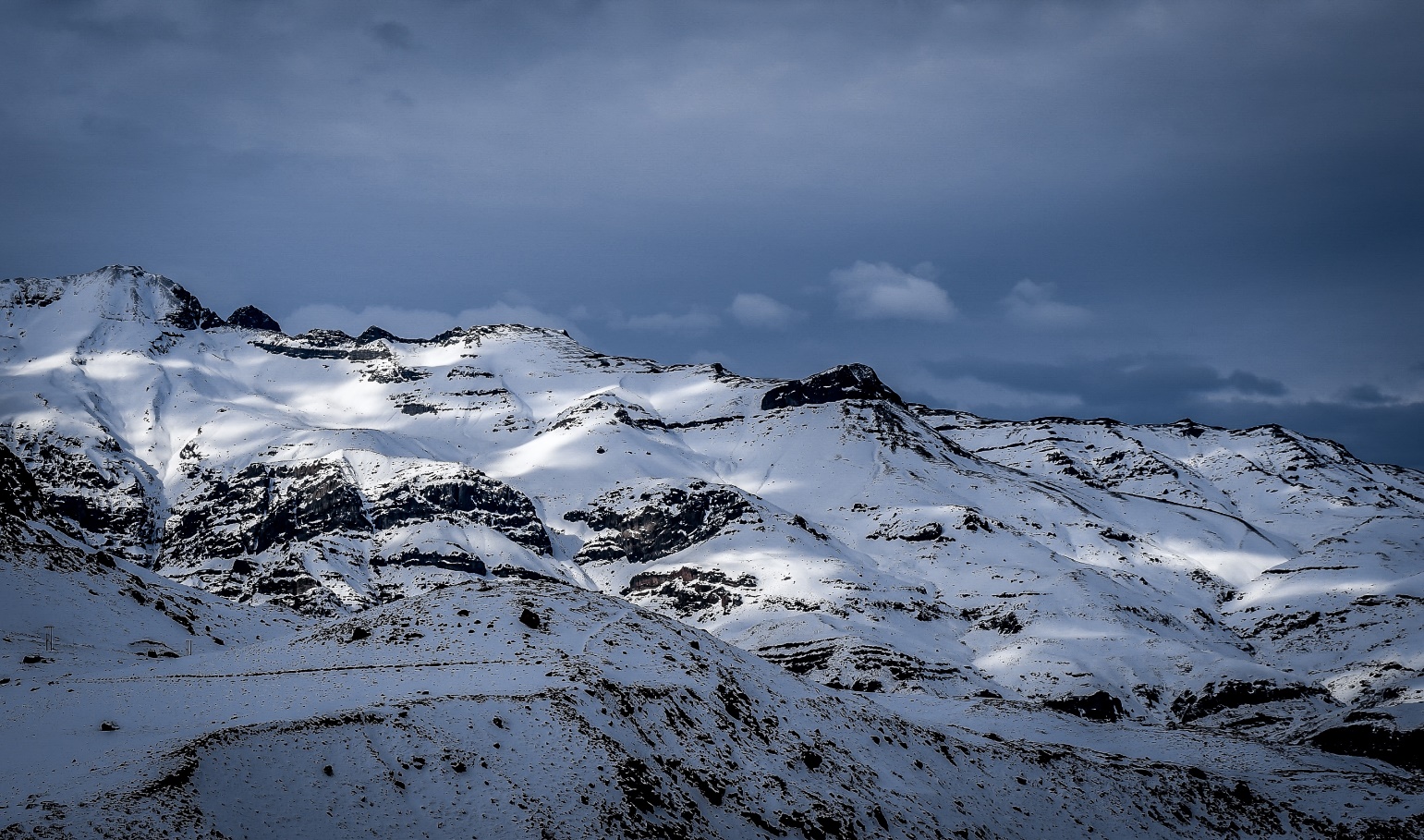 Zemes virsma absorbē 51% Saules starojuma, un šī enerģija tiek izlietota:
Iztvaikošanas procesos (23%)
Konvekcijas un advekcijas procesos (7%)
Zemes virsmas infrasarkanā starojuma veidā (≈21%)
Lielas izmaiņas klimata sistēmā var izraisīt vulkānu izmestais materiāls – aerosoli, kas paceļas lielā augstumā – tas var pazemināt globālo virsmas temperatūru uz vairākiem mēnešiem vai pat gadiem
Dažādu virsmu albedo vērtības
Arī cilvēka veidotie aerosoli var ietekmēt Saules gaismas atstarošanu
Zemes klimatu ietekmē Zemes virsmas spēja atstarot starojumu – radiācijas daļu, 
kas tiek atstarota no Zemes virsmas, 
raksturo virsmas albedo
SILTUMNĪCEFEKTS
No Saules starojuma Zemes virsma uzsilst, un līdz ar to Zeme izstaro siltumu kosmiskajā telpā
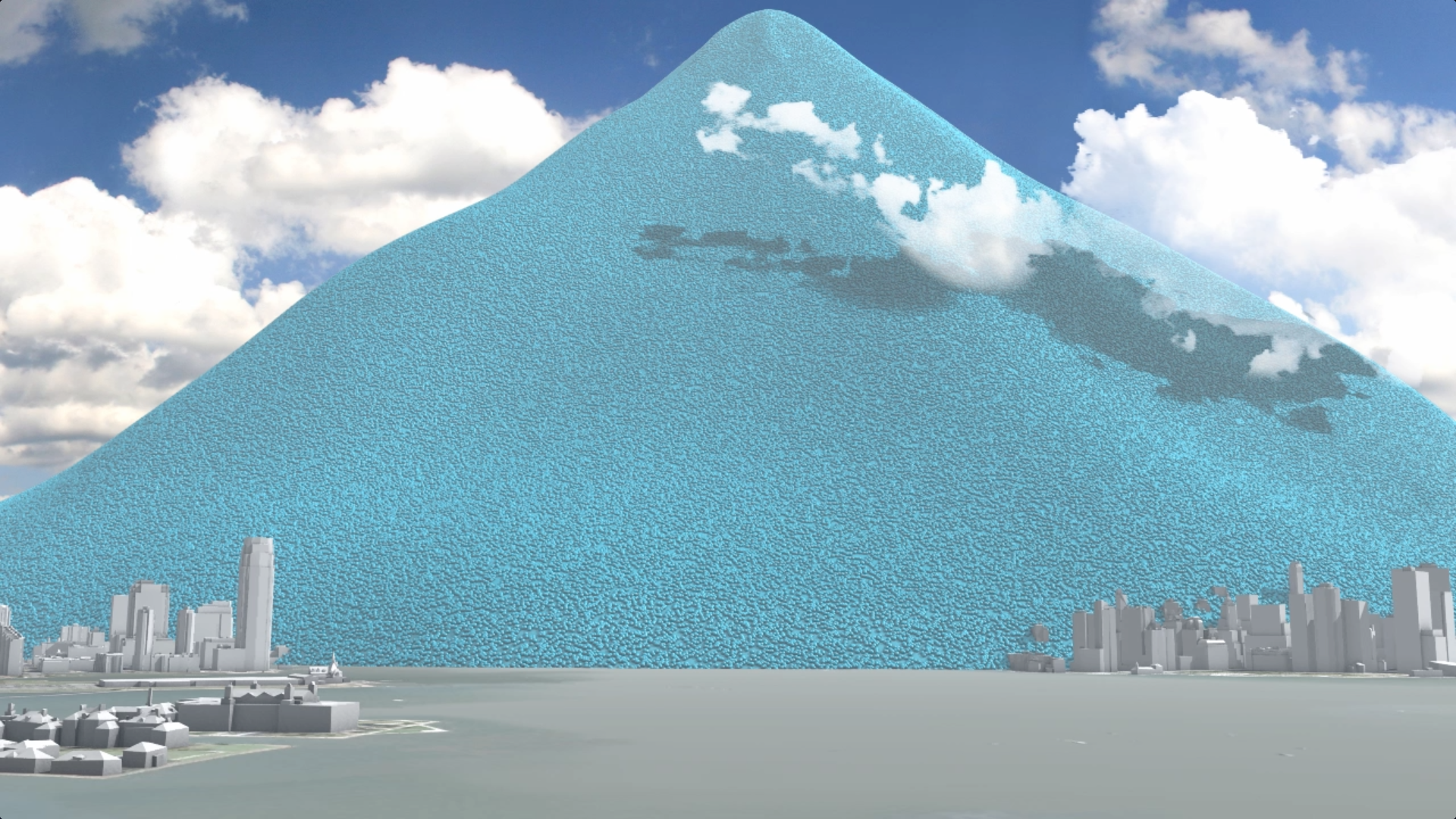 Tomēr Zemes virsmas temperatūra ir ievērojami zemāka nekā Saules virsmas temperatūra, tādēļ starojuma enerģija, ko Zeme izstaro, ir ievērojami zemāka
New York City's annual carbon dioxide emissions as one-tonne spheres
No Zemes virsmas izstarotā starojuma spektrs 
un mijiedarbība ar atmosfēru veidojošām gāzēm
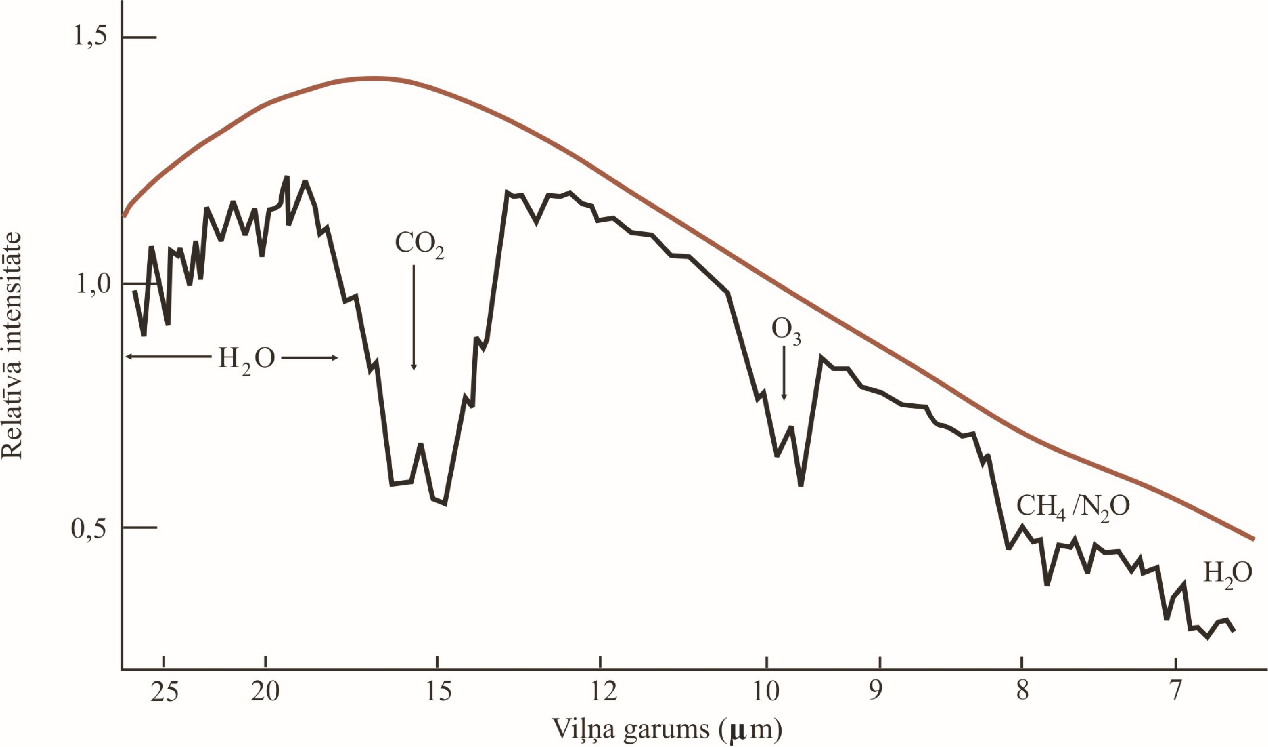 Zemes virsma galvenokārt izstaro infrasarkano jeb siltuma starojumu – arī no Zemes virsmas atstarotais infrasarkanais starojums spēj mijiedarboties ar atmosfēru veidojošām gāzēm
Tādas gāzes kā ogļskābā gāze, metāns un arī ūdens tvaiki atmosfērā darbojas līdzīgi kā stikls siltumnīcā
Šīs gāzes ir caurlaidīgas ienākošajam starojumam, bet aiztur no Zemes virsmas atstaroto infrasarkano (siltuma) starojumu – tās sauc 
par siltumnīcefekta gāzēm
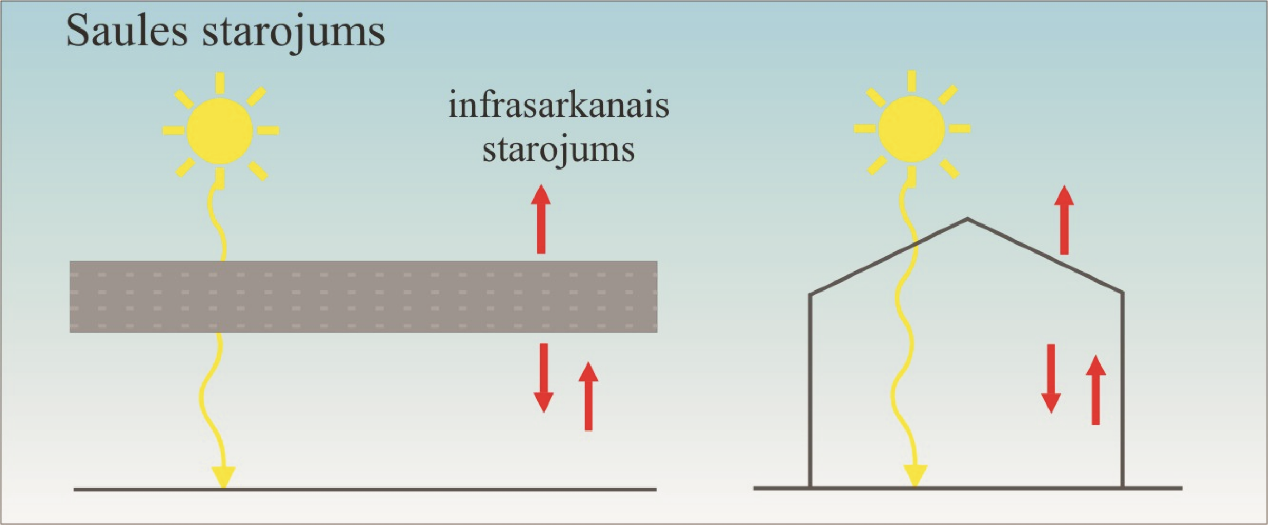 Jo augstāka ir siltumnīcefekta gāzu koncentrācija atmosfērā, jo vairāk infrasarkanā starojuma (siltuma) tiek aizturēts Zemes atmosfērā, un līdz ar to pieaug Zemes virsmas temperatūra
Pat nelielas siltumnīcefekta gāzu daudzuma izmaiņas atmosfērā pavada temperatūras izmaiņas uz Zemes, līdz ar to mainās ledāju platība, okeāna līmenis, straumju režīms, biotopu izplatība un klimats
Vairākas atmosfēru veidojošas gāzes:



spēj intensīvi absorbēt infrasarkano starojumu
Ogļskābā gāze (CO2)
Metāns (CH4)
Ozons (O3)
Ūdens tvaiki
Slāpekļa (I) oksīds (N2O)
Hlorfluor-ogļūdeņraži (freoni)
Sēra heksa-fluorīds (SF6)
Tostarp arī cilvēka darbības rezultātā atmosfērā nokļuvušās gāzes
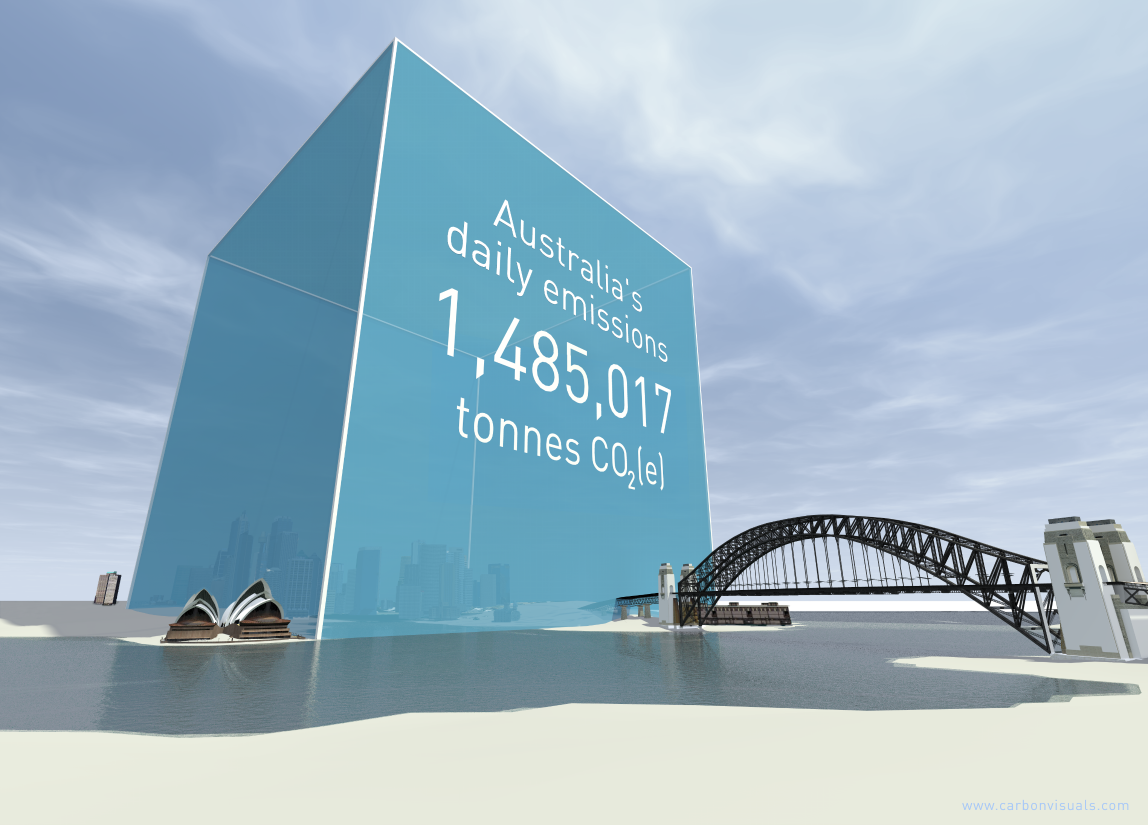 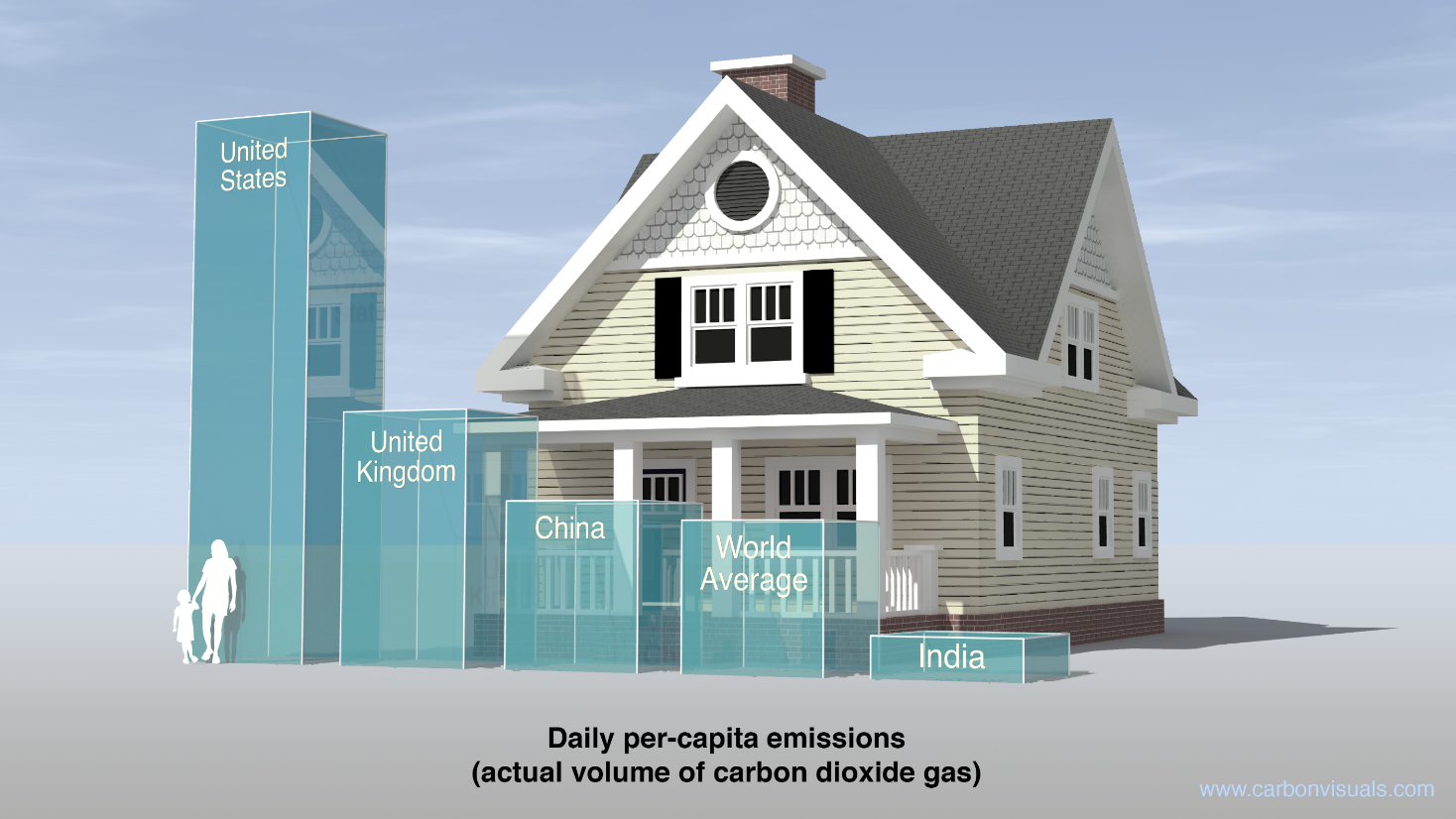 Katru no siltumnīcefekta gāzēm raksturo atšķirīga spēja saistīt un atgriezt uz Zemi Saules starojumu – saules starojuma radiācija vai radiācijas daudzums (RD), 
ko izsaka W/m2
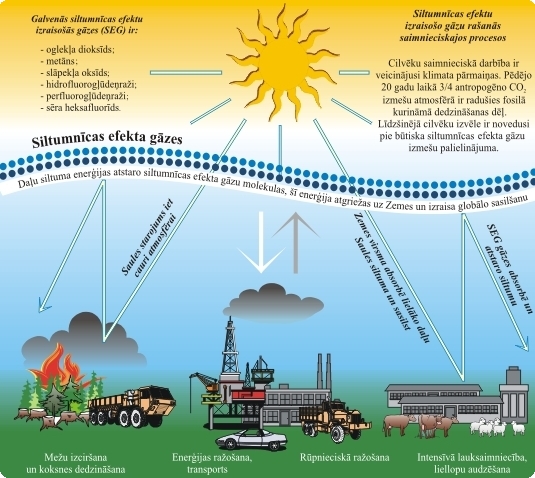 Radiācijas daudzums parāda, kā attiecīgā gāze ietekmē enerģijas daudzumu, kas sasniedz Zemes virsmu, un līdz ar to parāda, cik lielā mērā tā spēj ietekmēt klimata mainības veidu
Ja radiācijas daudzuma vērtība ir ar pozitīvu zīmi, tad gāze sekmē Zemes temperatūras paaugstināšanos, bet, ja ar negatīvu zīmi, – temperatūras pazemināšanos
Ogļskābās gāzes (CO2) aprite
Vidēji ogļskābās gāzes īpatsvars atmosfēras gaisā ir 0,03%, taču vietās, kur koncentrējas lielāks skaits elpotāju (augsnes virskārtā un zemei pieguļošajā atmosfēras slānī) CO2 koncentrācija var sasniegt 0,5-4%
Ogļskābās gāzes (CO2) 
dabiskie avoti:
Organisko vielu sadalīšanās (pūšana, rūgšana)
Vulkāniskie procesi
Dzīvo organismu elpošana
Zibens izraisīti ugunsgrēki
Visu organisko vielu galvenā sastāvdaļa ir ogleklis. Ogļskābā gāze rodas organisko vielu molekulām sašķeļoties un C atomiem 
savienojoties ar skābekli
Ogļskābās gāzes (CO2) nozīme vidē
Aerobie organismi ir jutīgi pret paaugstinātu CO2 saturu gaisā – ja CO2 koncentrācija ir tikai 1%, cilvēka pašsajūta ievērojami pasliktinās, bet pārsniedzot 10% cilvēks iet bojā
Arktisko ledāju izmaiņas gadu gaitā
1979.
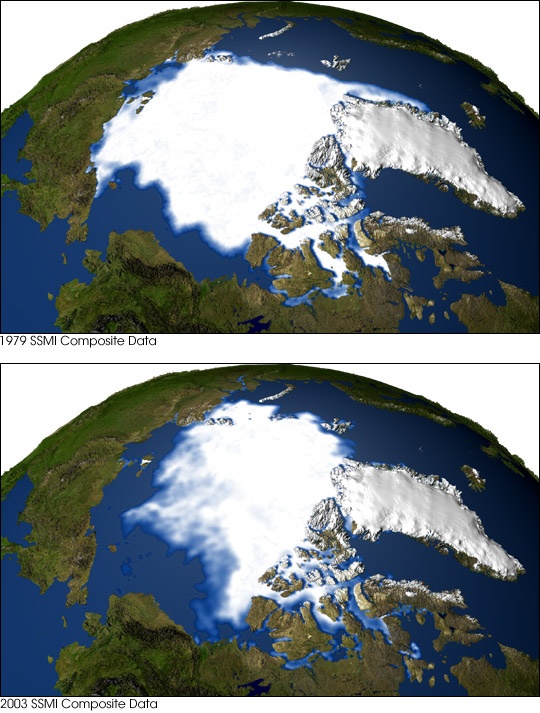 CO2 satura palielināšanās atmosfērā neļauj zemes virsmai atstarot no Saules saņemto siltumu atpakaļ kosmiskajā telpā, tāpēc novērojama globālā sasilšana
2003.
Klimata pasiltināšanās ietekmē CO2 saturs atmosfērā draud pieaugt vēl straujāk, jo atkūst un intensīvi sāk noārdīties arktiskajās augsnēs gadu tūkstošos uzkrātie nesadalītās organiskās vielas un purvu kūdras krājumi
[Speaker Notes: http://www.ecolo.org/photos/planet/Planet-Arctic_ice-1979-2003.jpg]
Daudzām siltumnīcefektu veidojošām gāzēm raksturīgs augsts noturīgums, 
kuru var novērtēt kā laiku, kas paiet, kamēr tās tiek saistītas vai izvadītas no atmosfēras
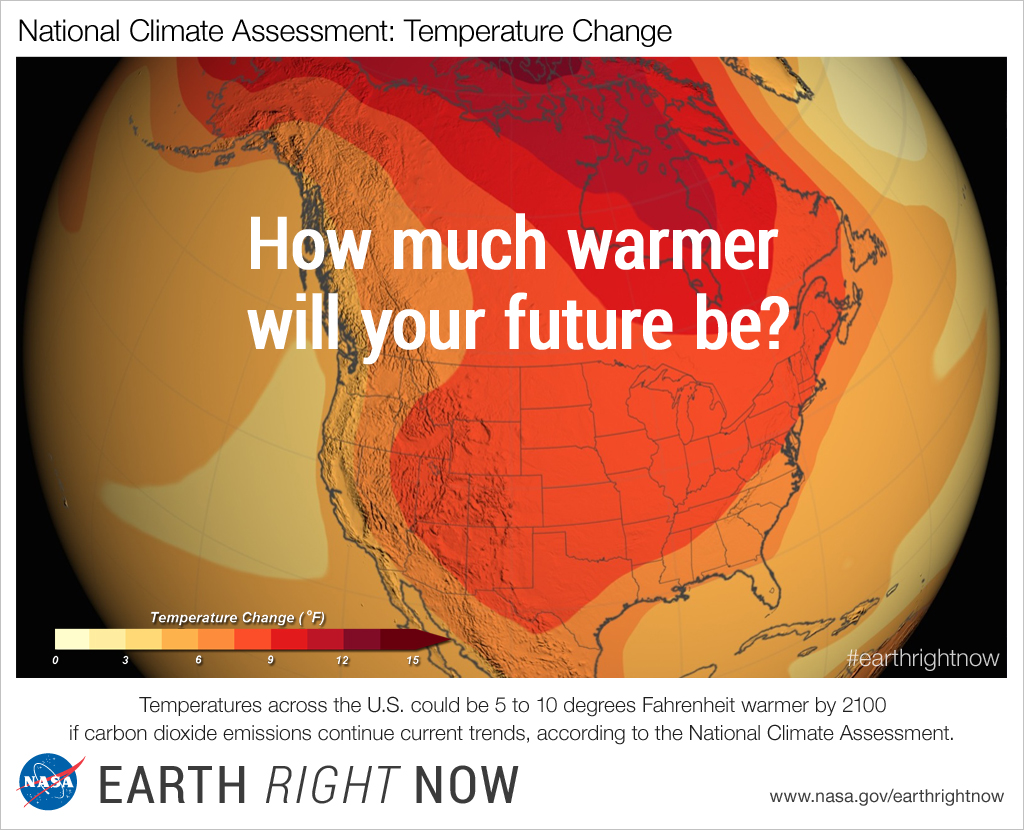 Dabīgā siltumnīcefekta pastāvēšana nodrošina to, ka mūsdienās temperatūra uz Zemes atbilst dzīvības pastāvēšanas priekšnoteikumiem
Siltumnīcefekts pastāv ne tikai uz Zemes – tiek uzskatīts, ka tas nosaka klimatu arī uz Venēras, un siltumnīcefekta dēļ temperatūra uz šīs planētas sasniedz pat 450 °C
Siltumnīcefektu veidojošo gāzu koncentrācijas mainība 
atmosfērā  un ietekmes uz Zemes 
enerģētisko bilanci
* koncentrācija izteikta kā miljonā daļa
** koncentrācija izteikta kā miljardā daļa
Siltumnīcefektu veidojošo gāzu koncentrāciju izmaiņas un to ietekme uz saņemtā Saules starojuma daudzumu pēdējo 10 000 gadu laikā
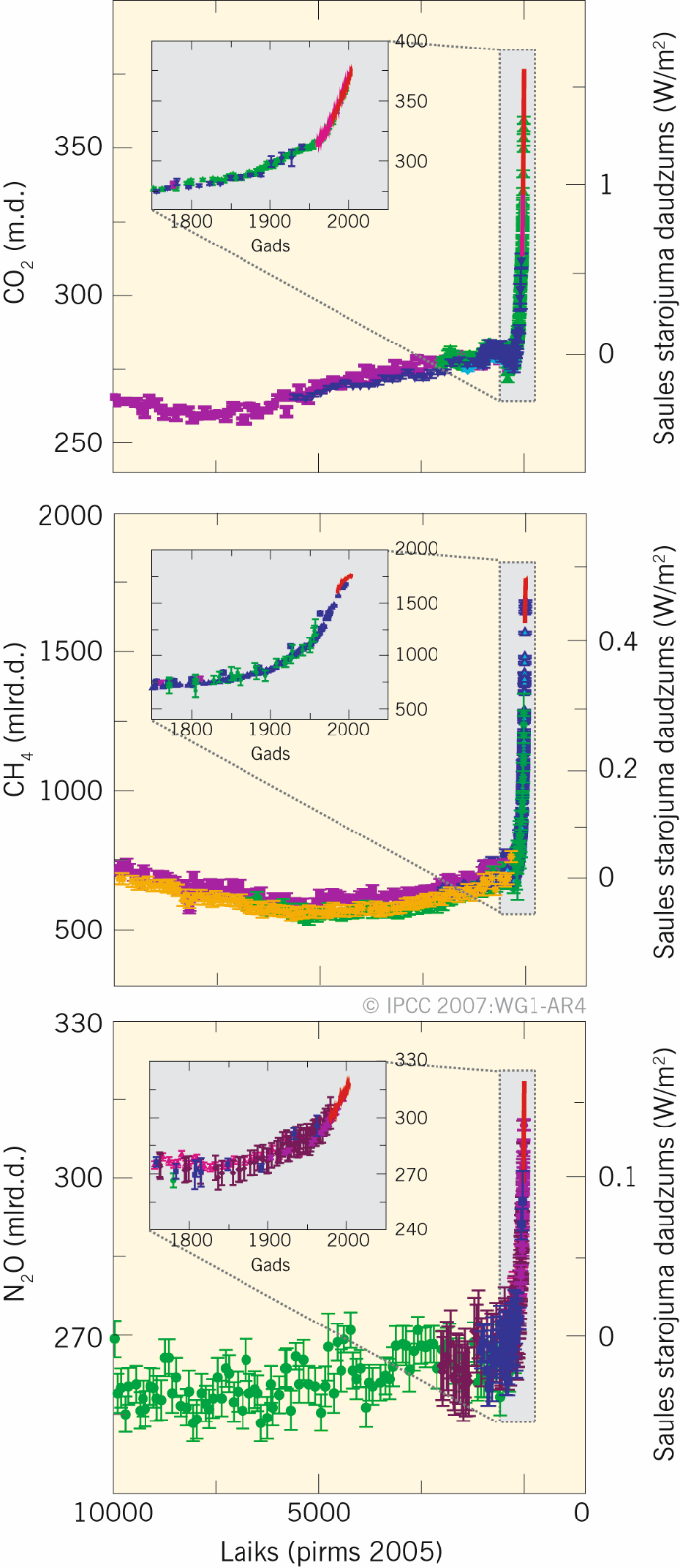 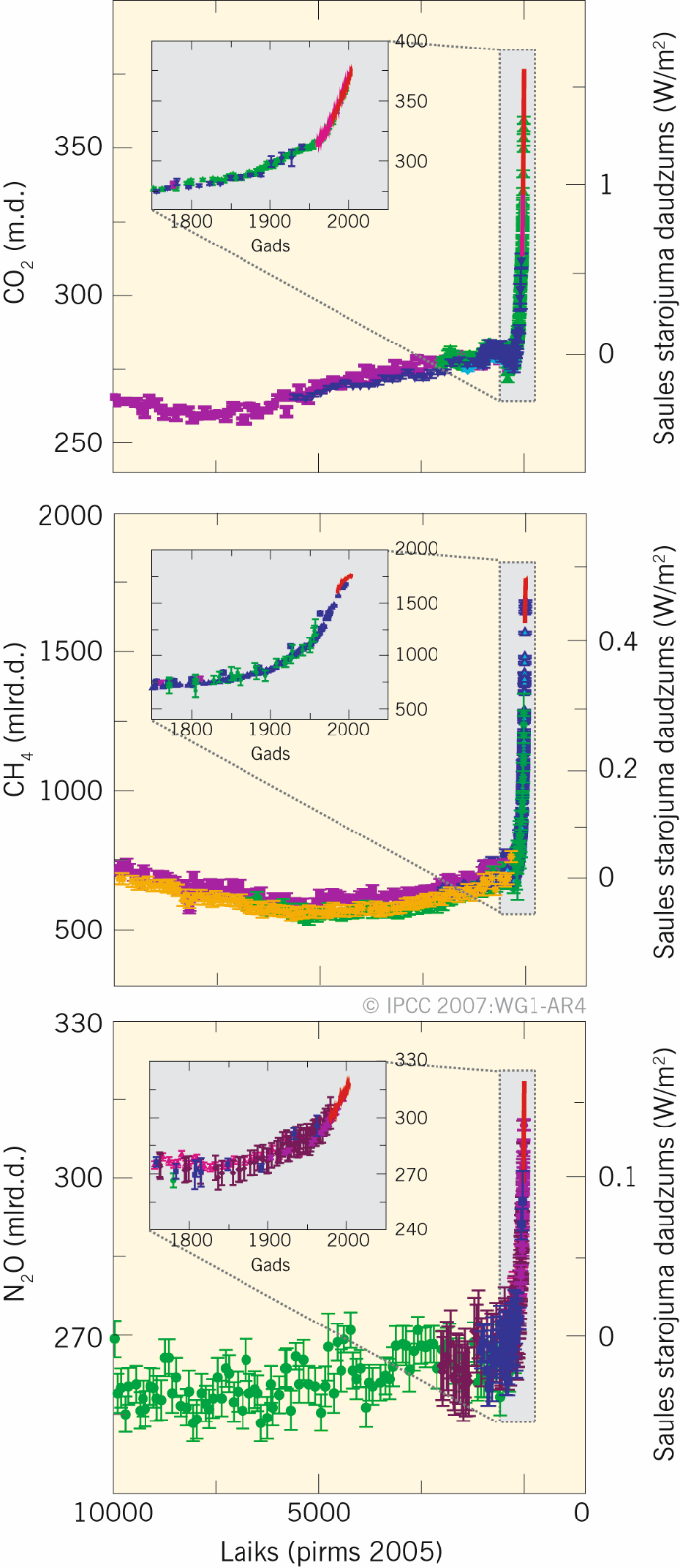 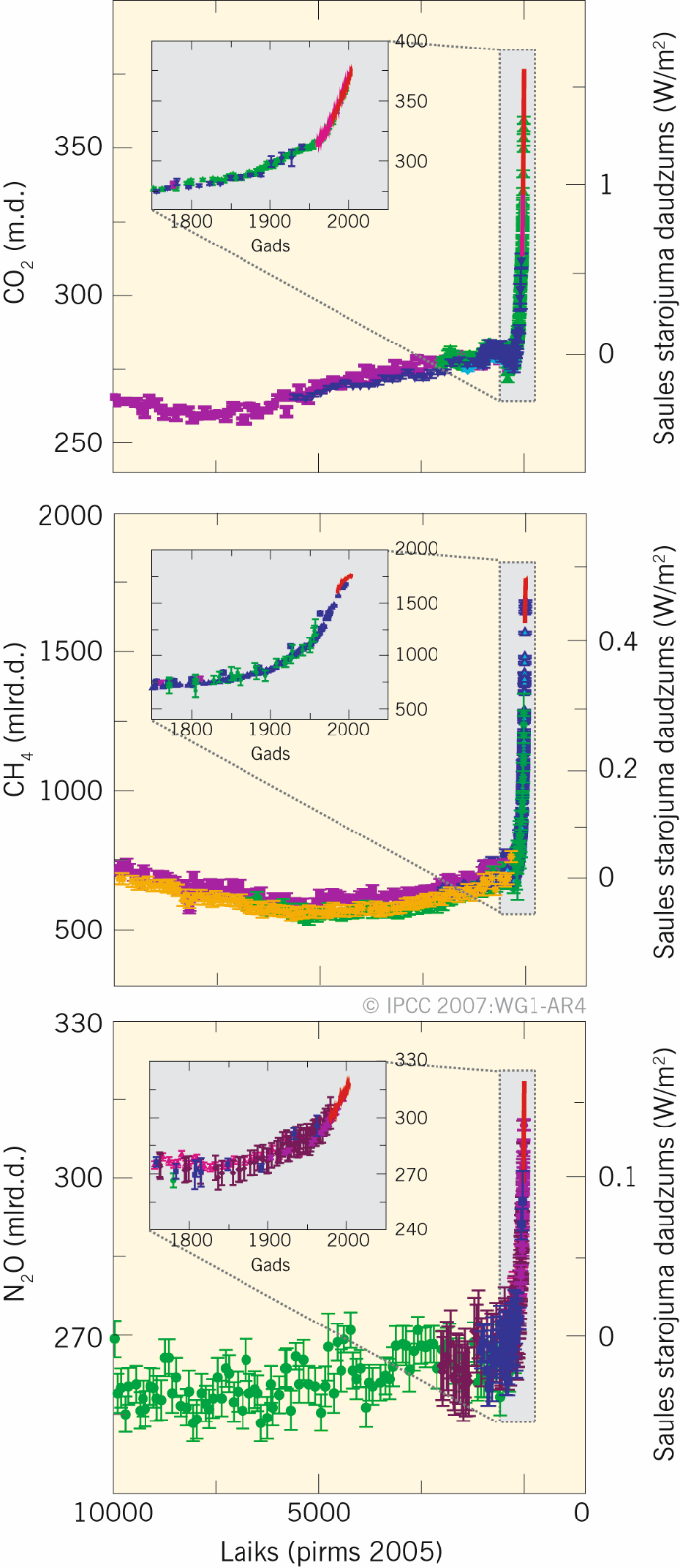 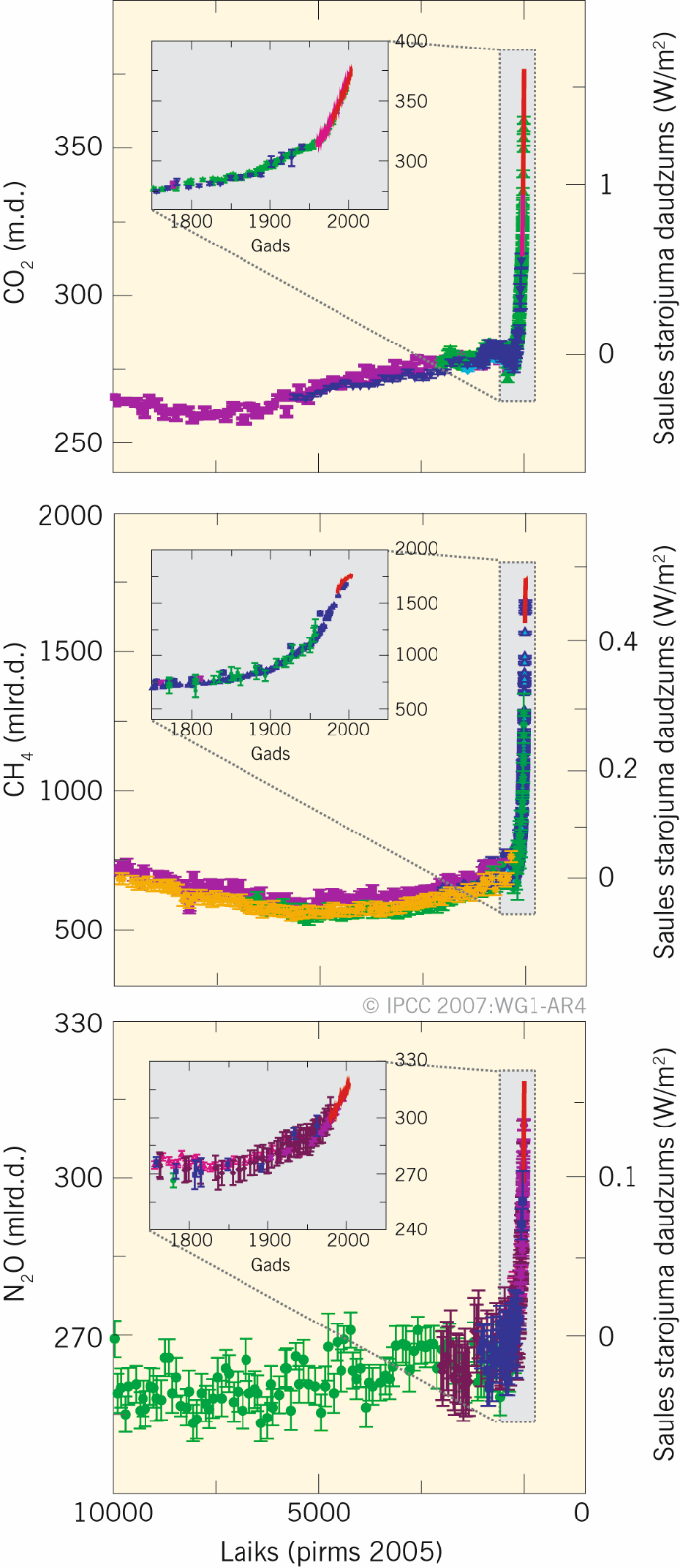 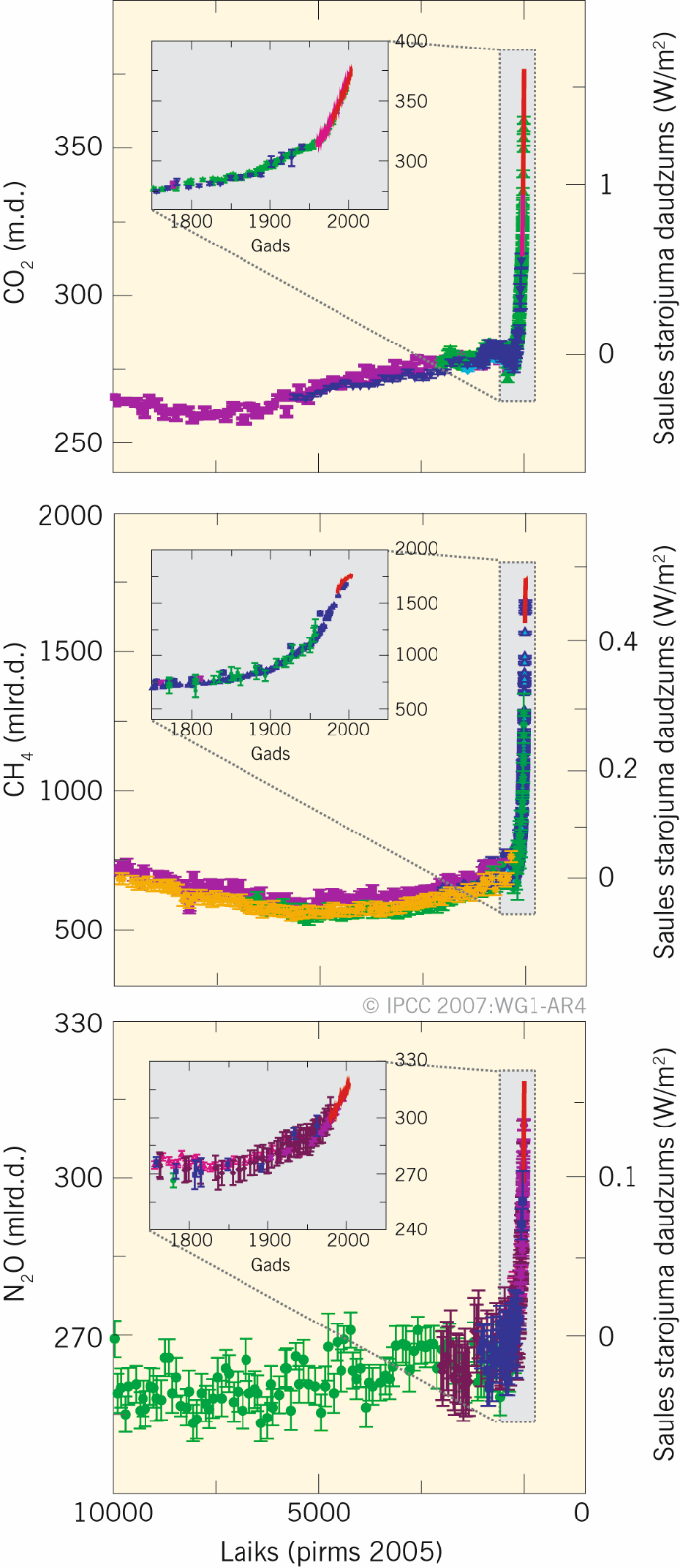 Ogļskābā gāze (CO2)
Metāns (CH4)
Slāpekļa (I) oksīds (N2O)
Dažādās siltumnīcefektu veidojošās gāzes var atšķirīgi ietekmēt Zemes klimatu gan ņemot vērā to spēju atstarot atpakaļ infrasarkano starojumu, gan arī to koncentrāciju atmosfērā:
Slāpekļa (I) oksīdam N2O – 
270 gadi
Freonam CF3Cl – 3400 gadi
CO2 potenciālo ietekmi uz Zemes klimatu pieņem par 1
Metānam relatīvais potenciāls  ir 
11 gadi
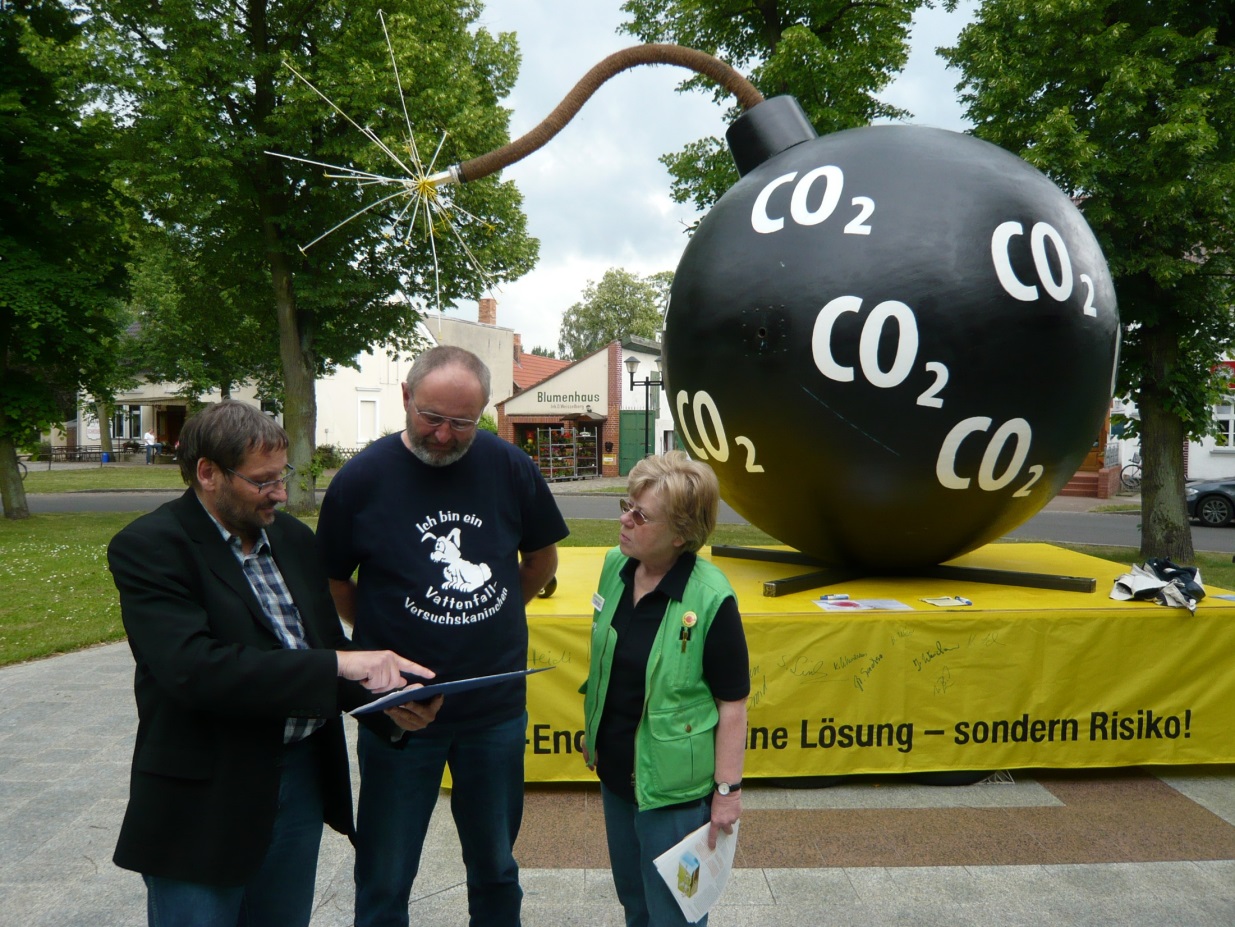 Pēdējo 10 000 gadu laikā, bet it īpaši pēdējā gadsimta laikā, trīs nozīmīgāko siltumnīcefekta gāzu (CO2, CH4, N2O) koncentrācija Zemes atmosfērā ir ievērojami pieaugusi, 
un līdz ar to palielinājies Saules starojuma daudzums, kas tiek atgriezts atpakaļ uz Zemes virsmas
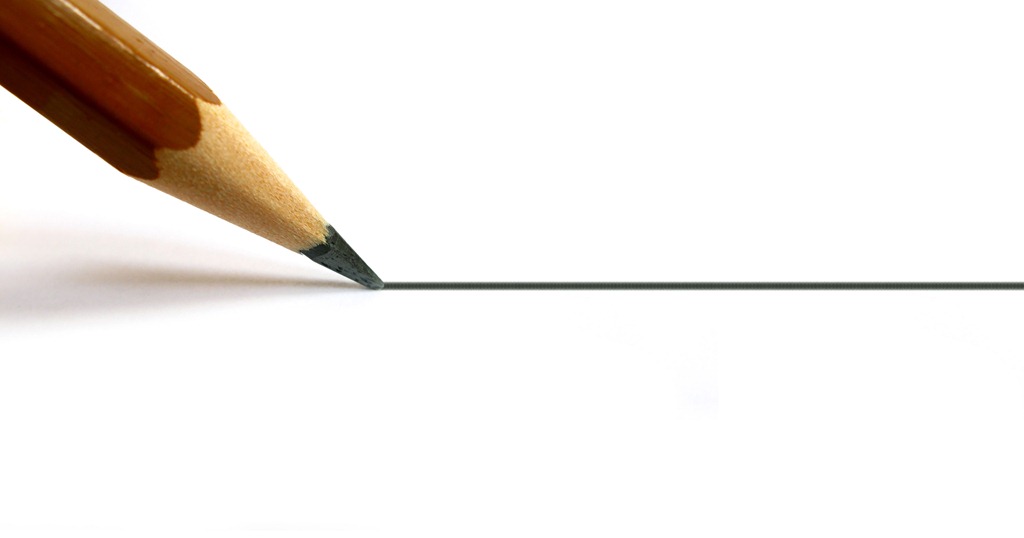 Paldies 
par uzmanību!
زانه گایله \۲۰۱۶\